Privacy, the Internet and the Dark Web
COMP3220/6218
Web Infrastructure/Architecture
Heather S. Packer hp3@ecs.soton.ac.uk
7/12/18
Should we care about privacy on the Internet?
Should we care about privacy on the Internet?
Sharing your personal data
Sharing fitbit data
Sharing your home plan (Roomba)
Internet vs World Wide Web
The Internet is a global system
Collection of interconnected computer networks
Using Internet protocols to link devices
Provides the backbone for services
World Wide Web
Email
File sharing
Darknets
Social Networking (messaging)
4
Internet vs World Wide Web
The Internet is a global system
Collection of interconnected computer networks
Using Internet protocols to link devices
Provides the backbone for services
World Wide Web (Surface and Deep Web)
Email
File sharing
Darknets (Dark Web)
Social Networking (messaging)
5
What is the Deep Web?
WWW content which is not indexed by standard search engines
Content of the deep web is hidden behind HTML forms
6
The Deep Web
Early estimates suggest it is 400-550 times larger than the surface web. 
2001 - speculated it was 7.5 petabytes.
2004 - around 300,000 websites
2006 - 14,000 deep websites in the Russian WWW
Estimated that 99% of web content is hidden
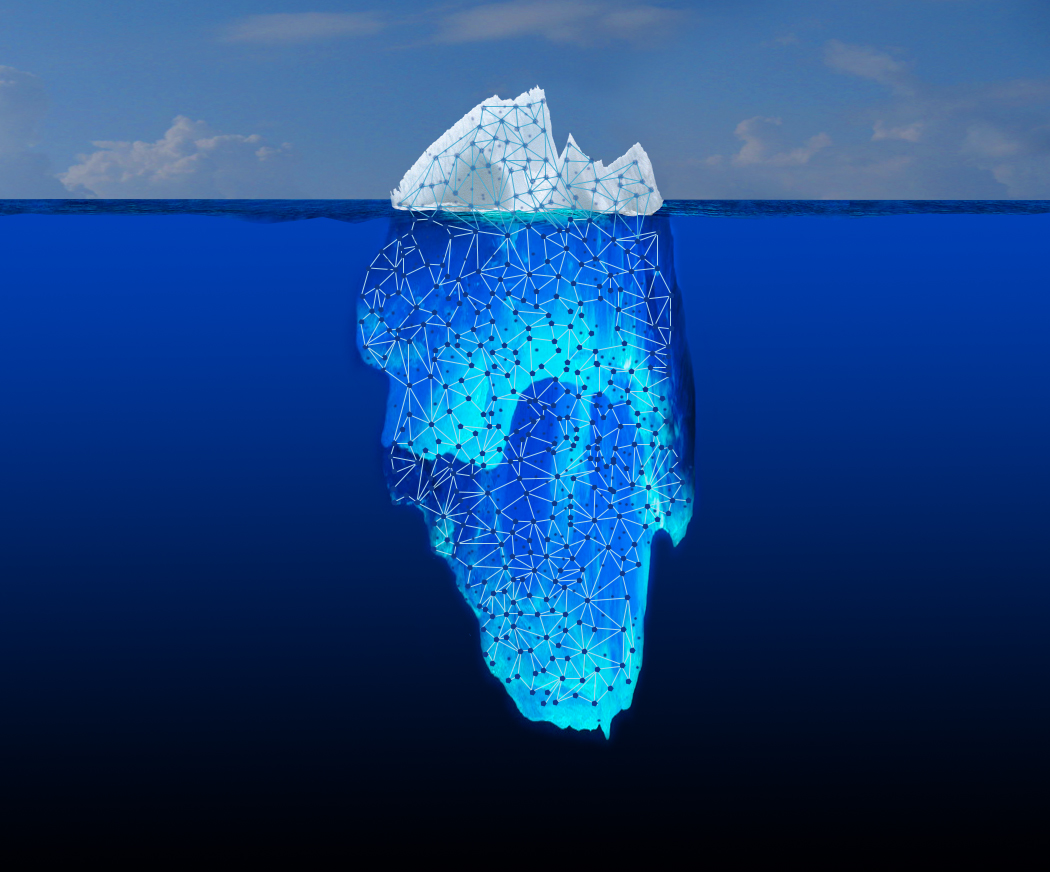 7
What is the Dark Web?
WWW content existing on darknets, overlay networks which use the Internet
They require specific software, configurations and authorisation to access
8
Tor
The onion router
TOR browser
TOR network
Browse the web anonymously 
Developed 1990s by US Naval Research Lab
Protect US intelligence online
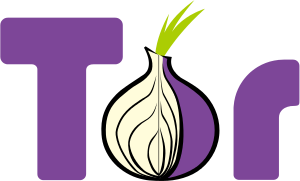 9
Web Browsers
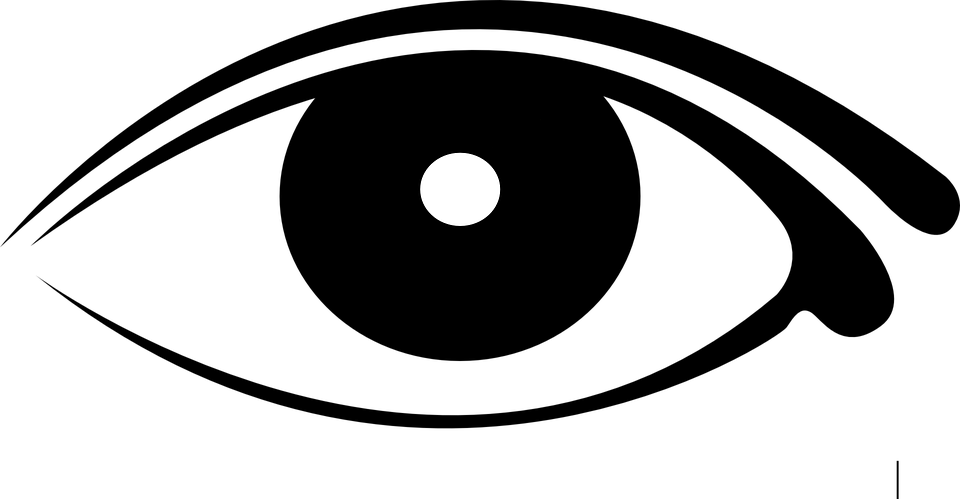 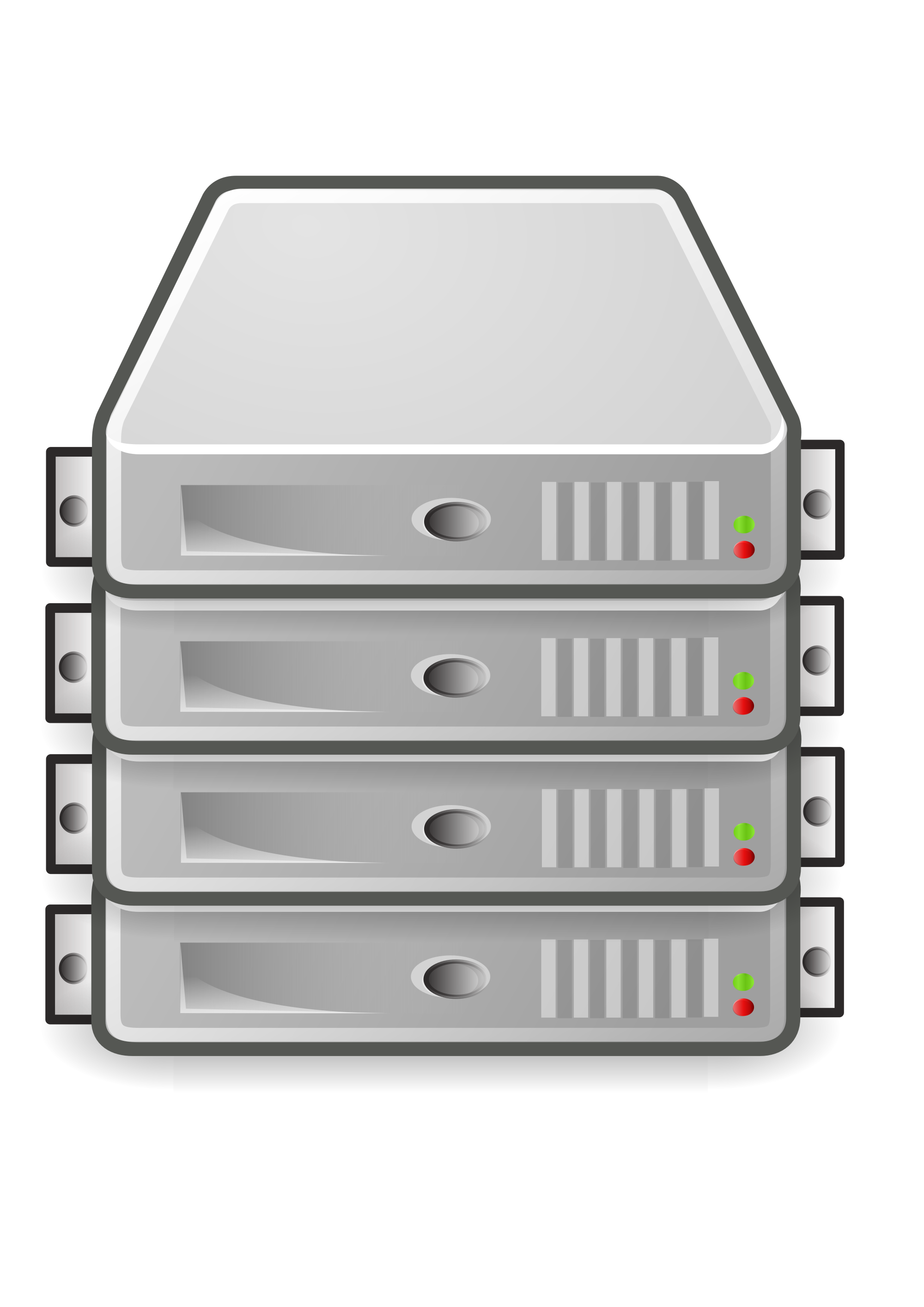 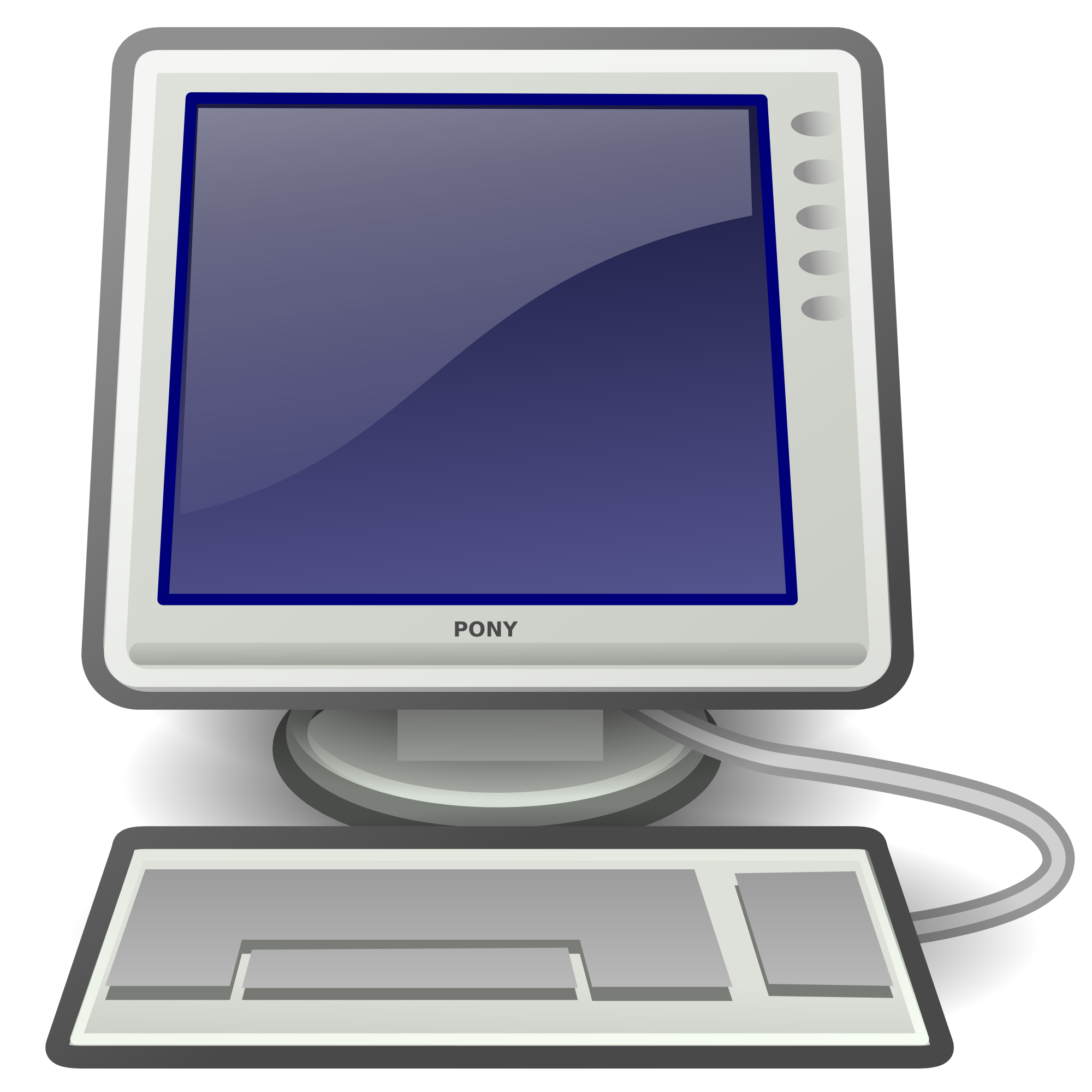 10
TOR Network
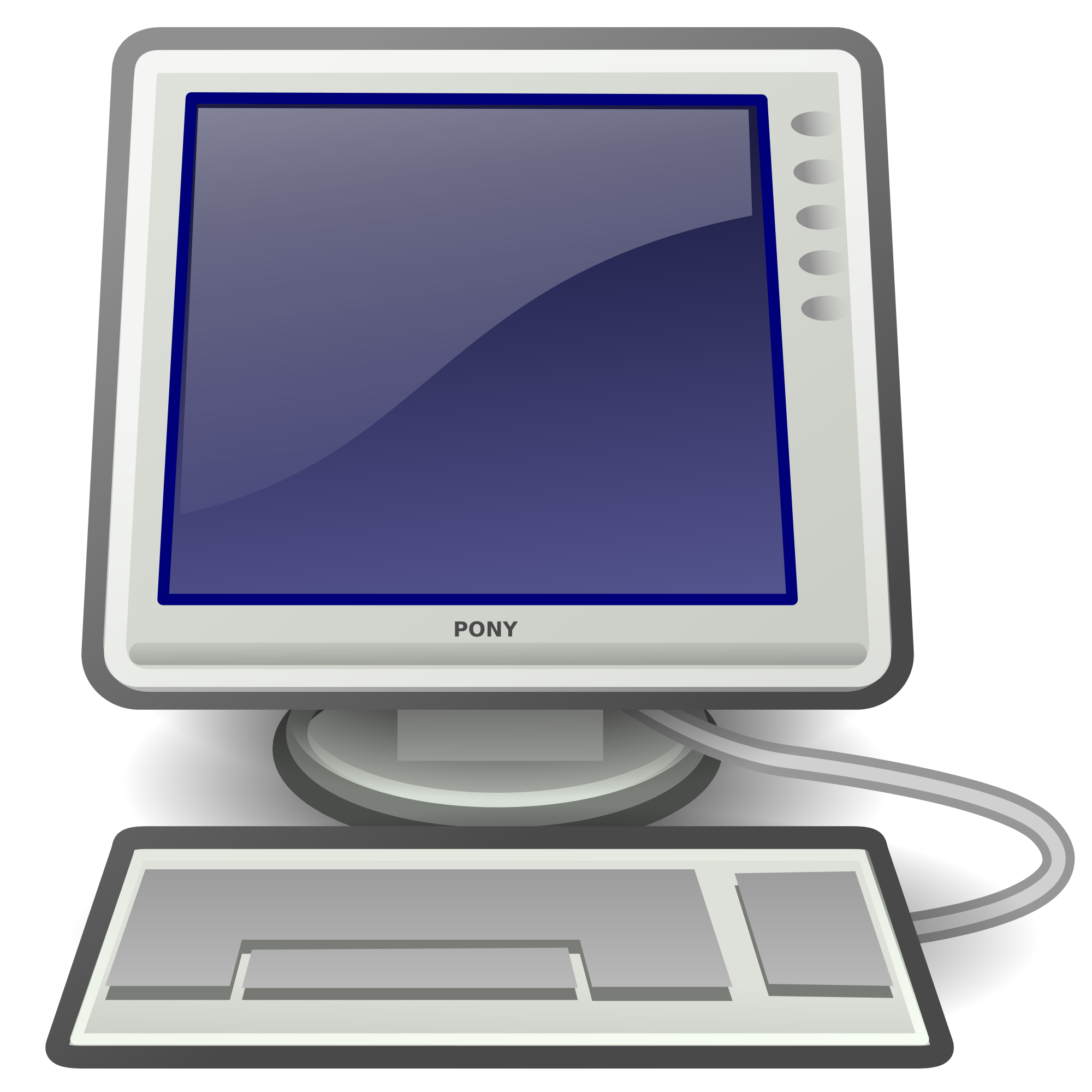 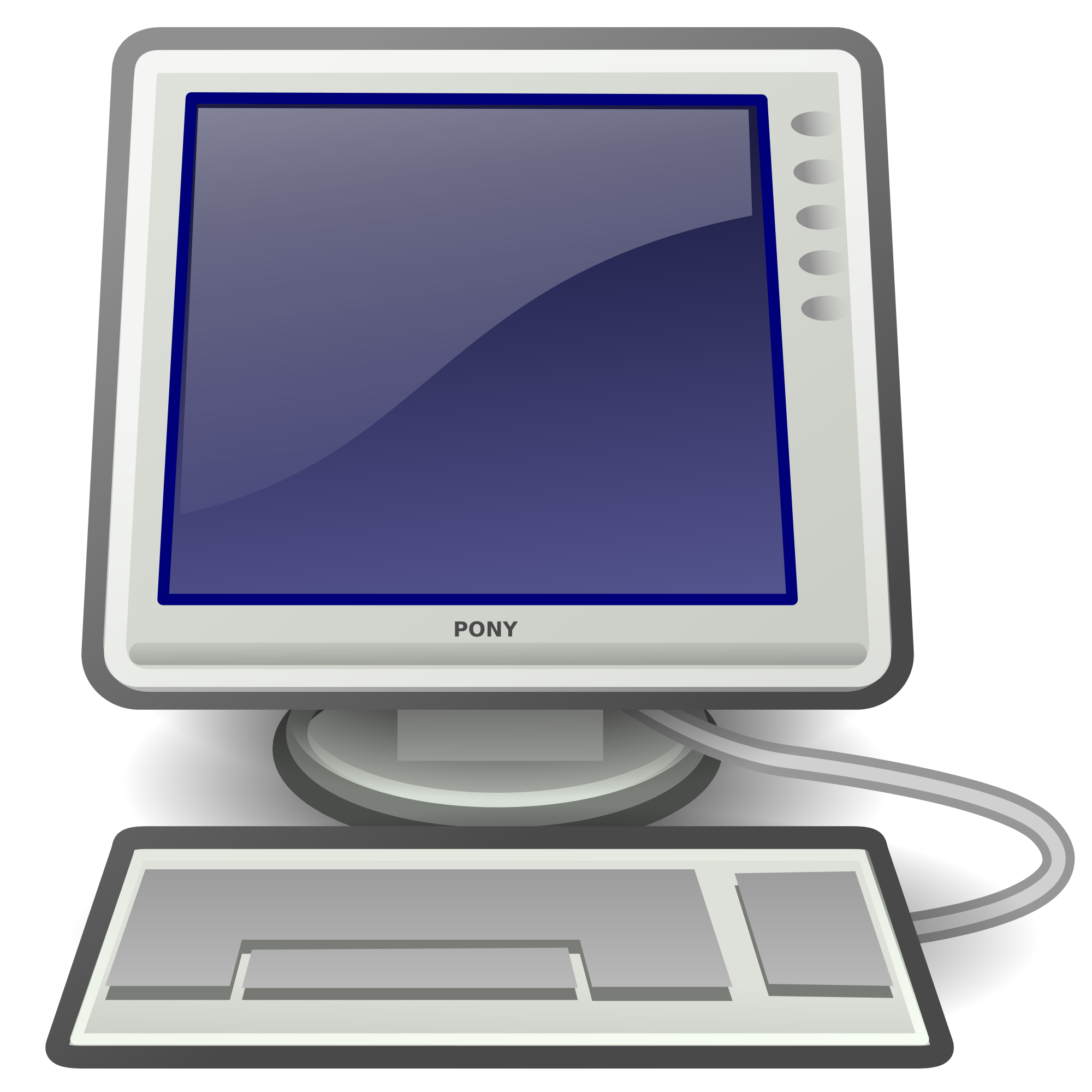 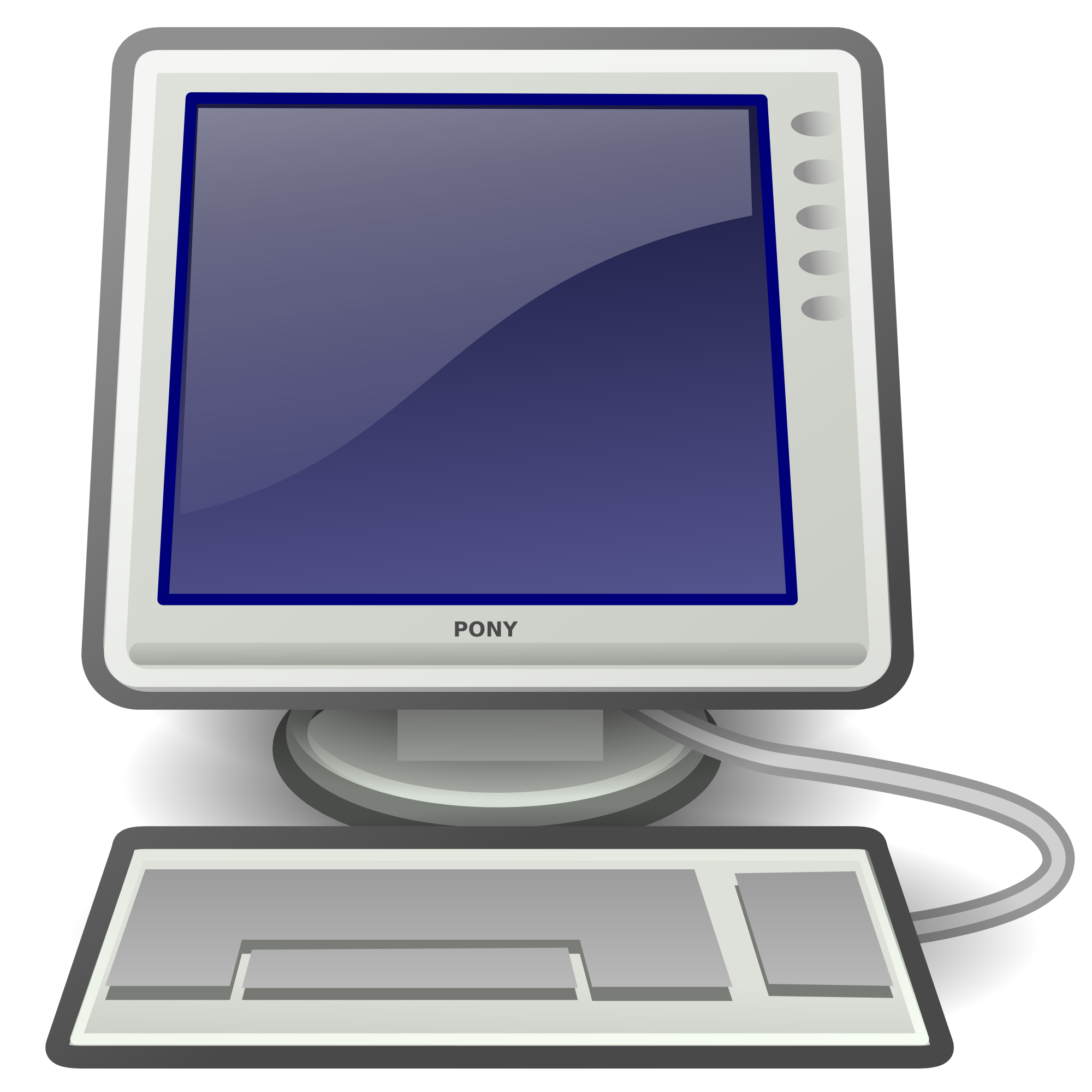 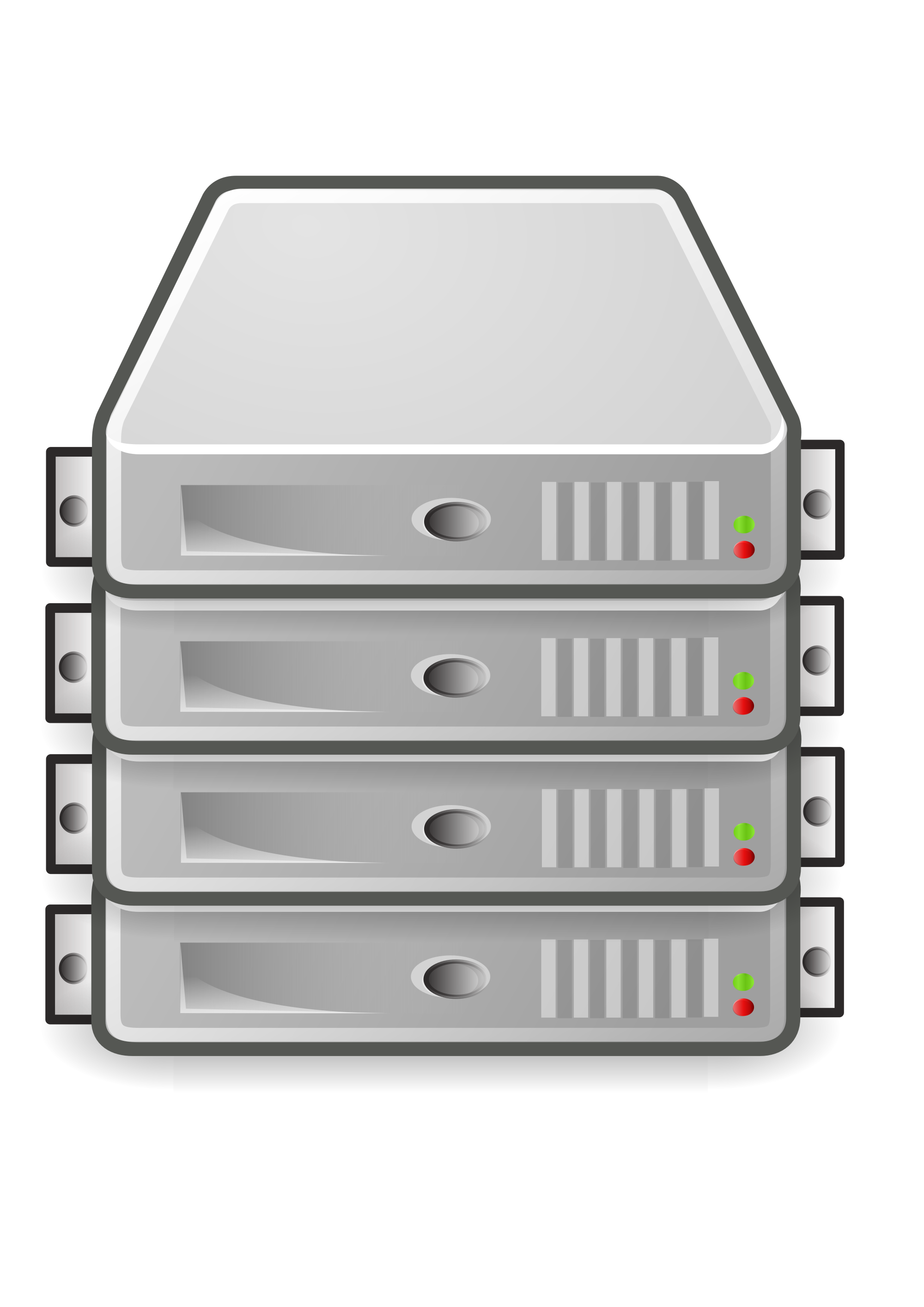 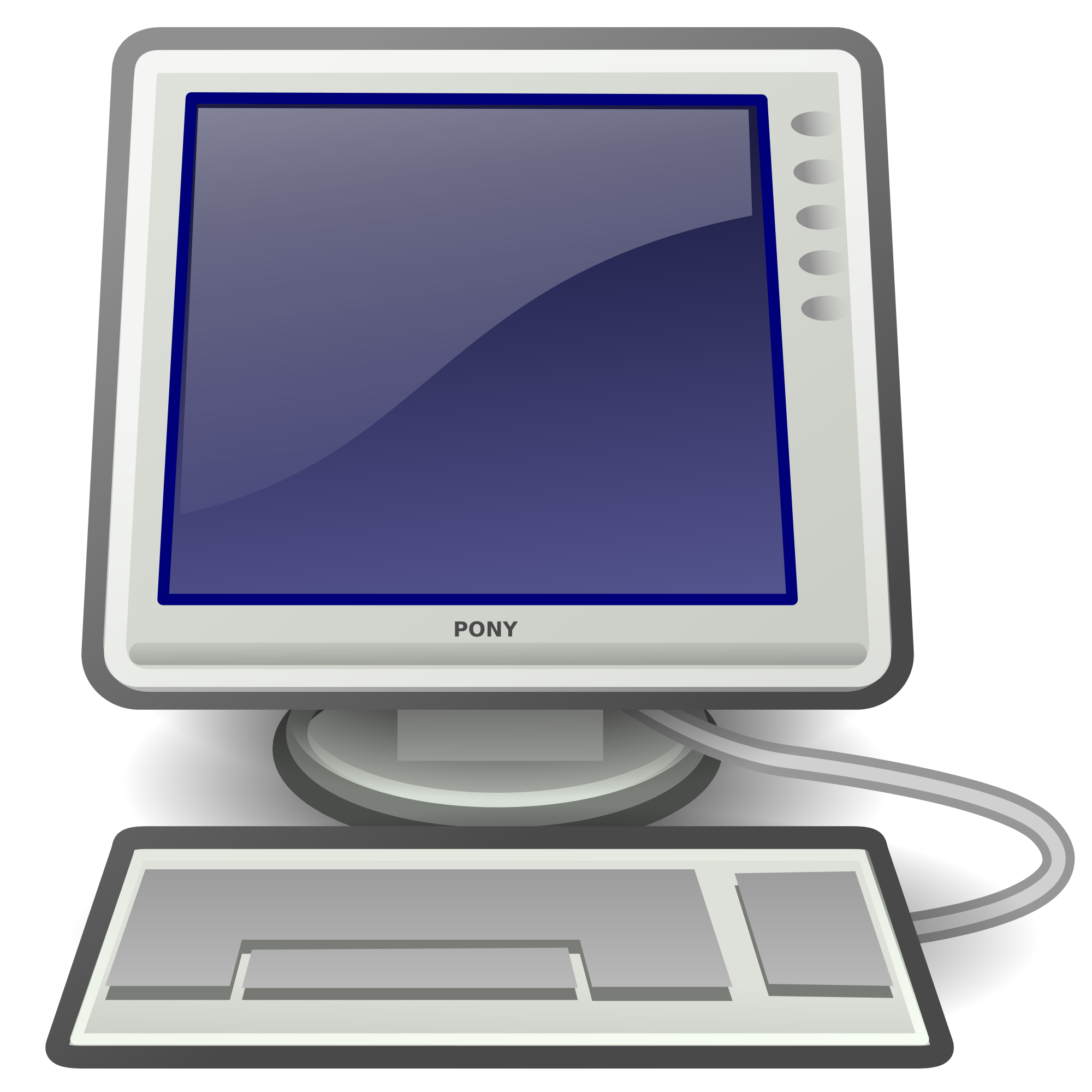 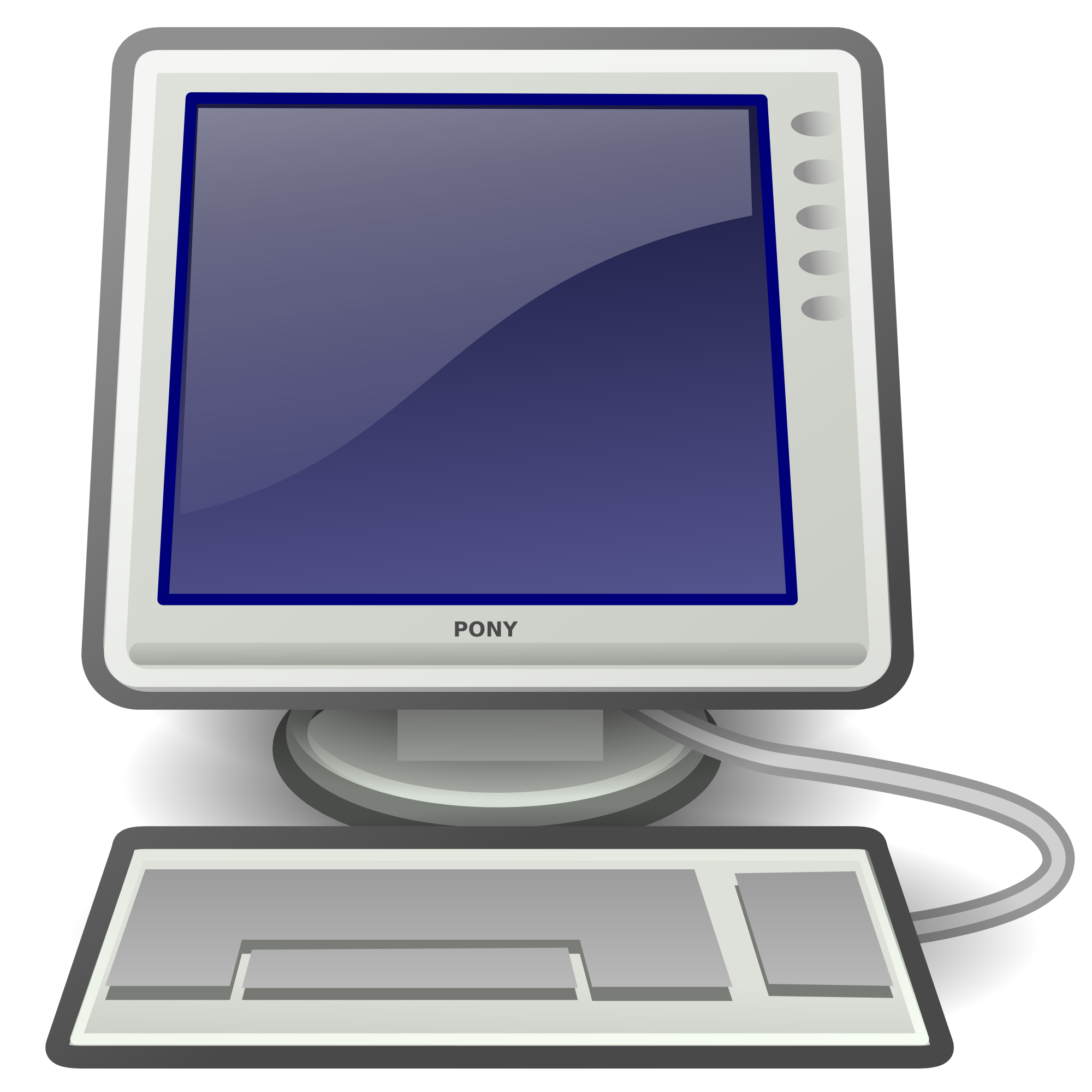 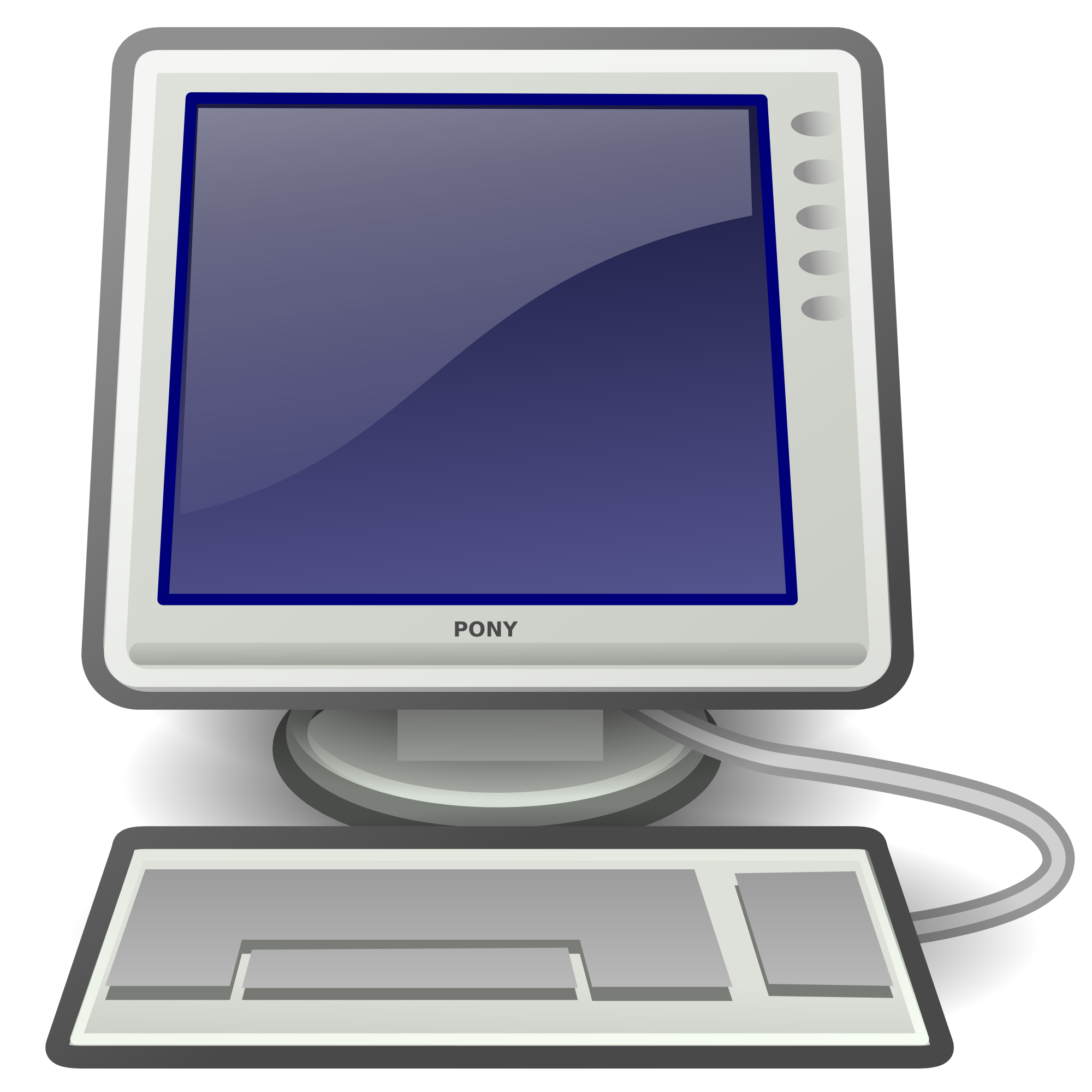 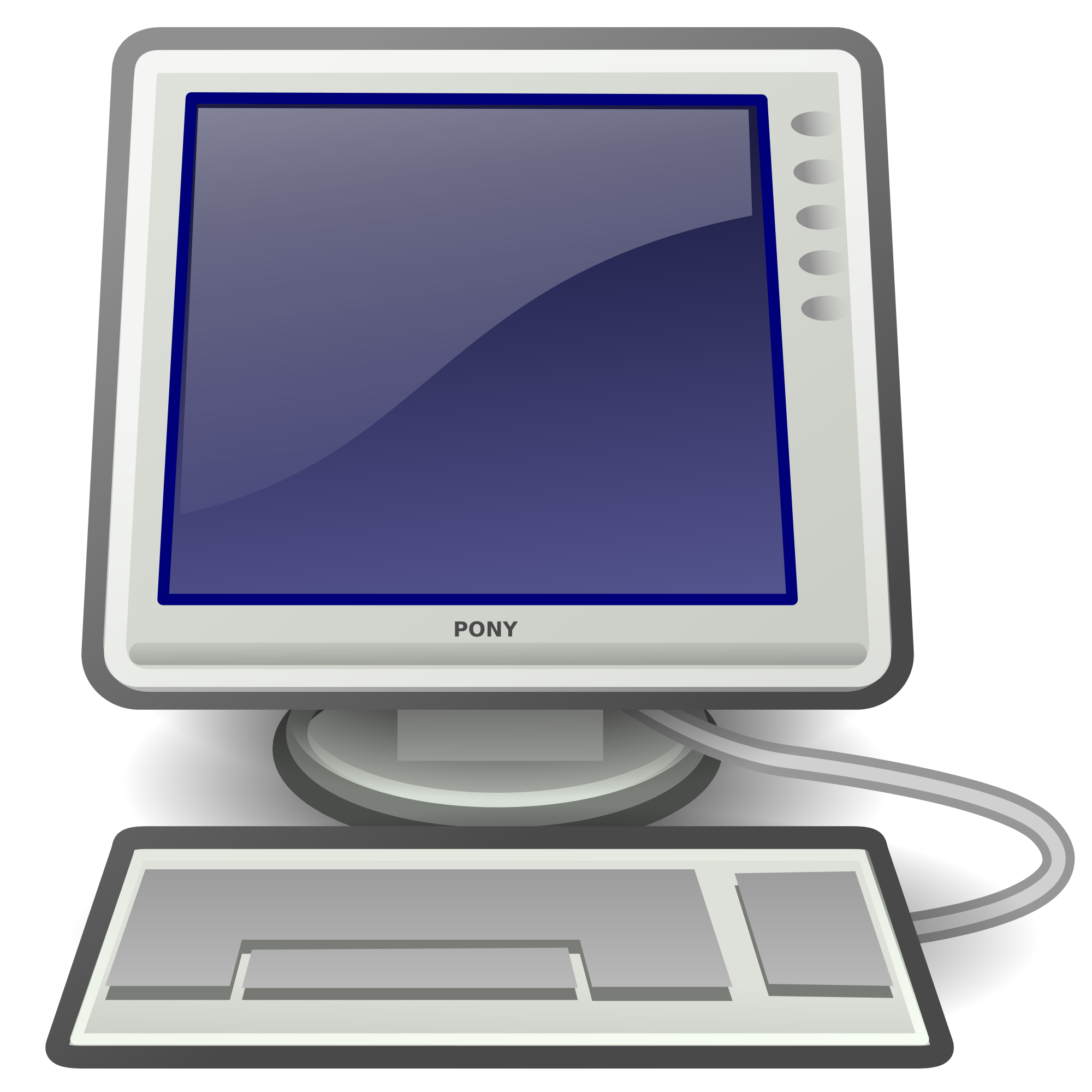 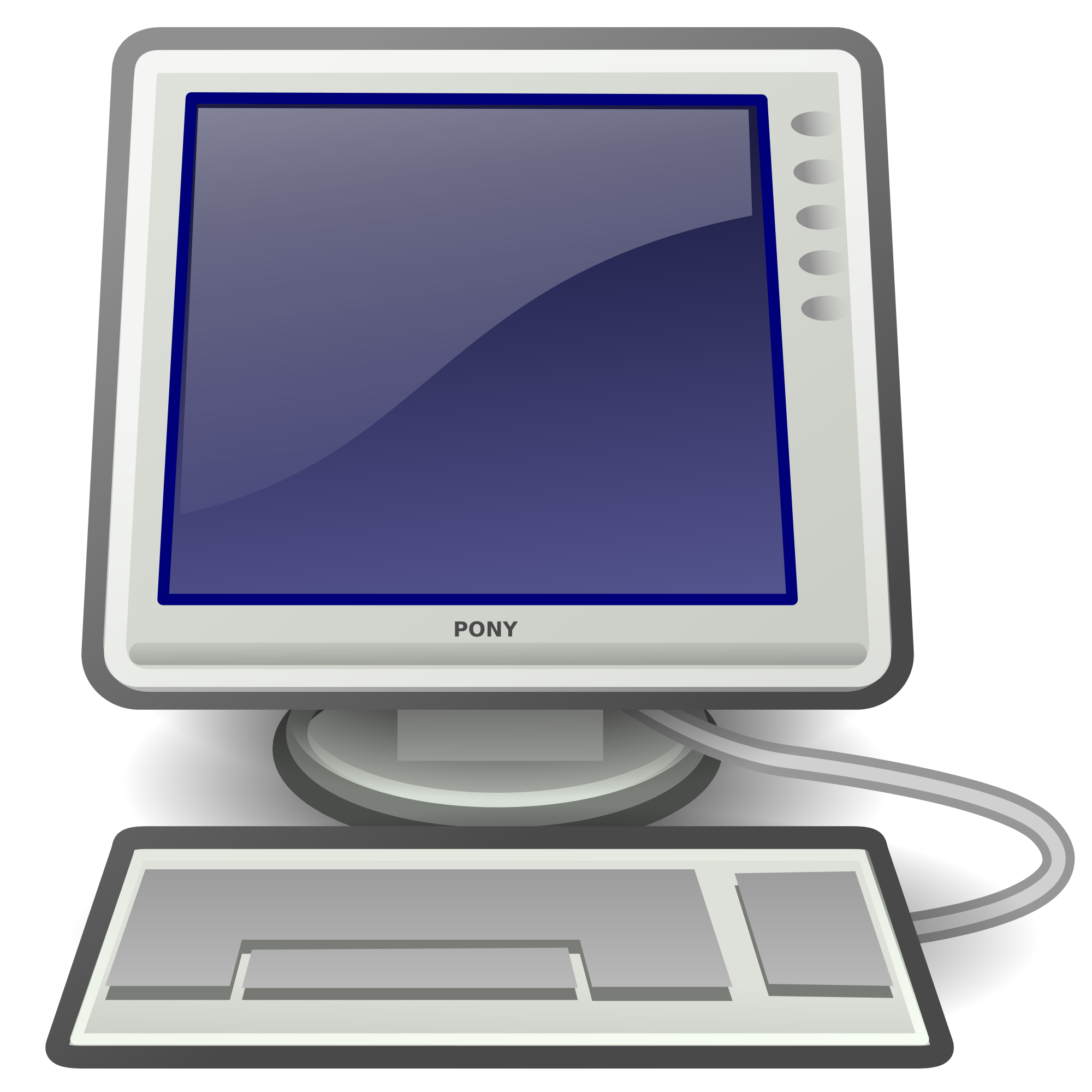 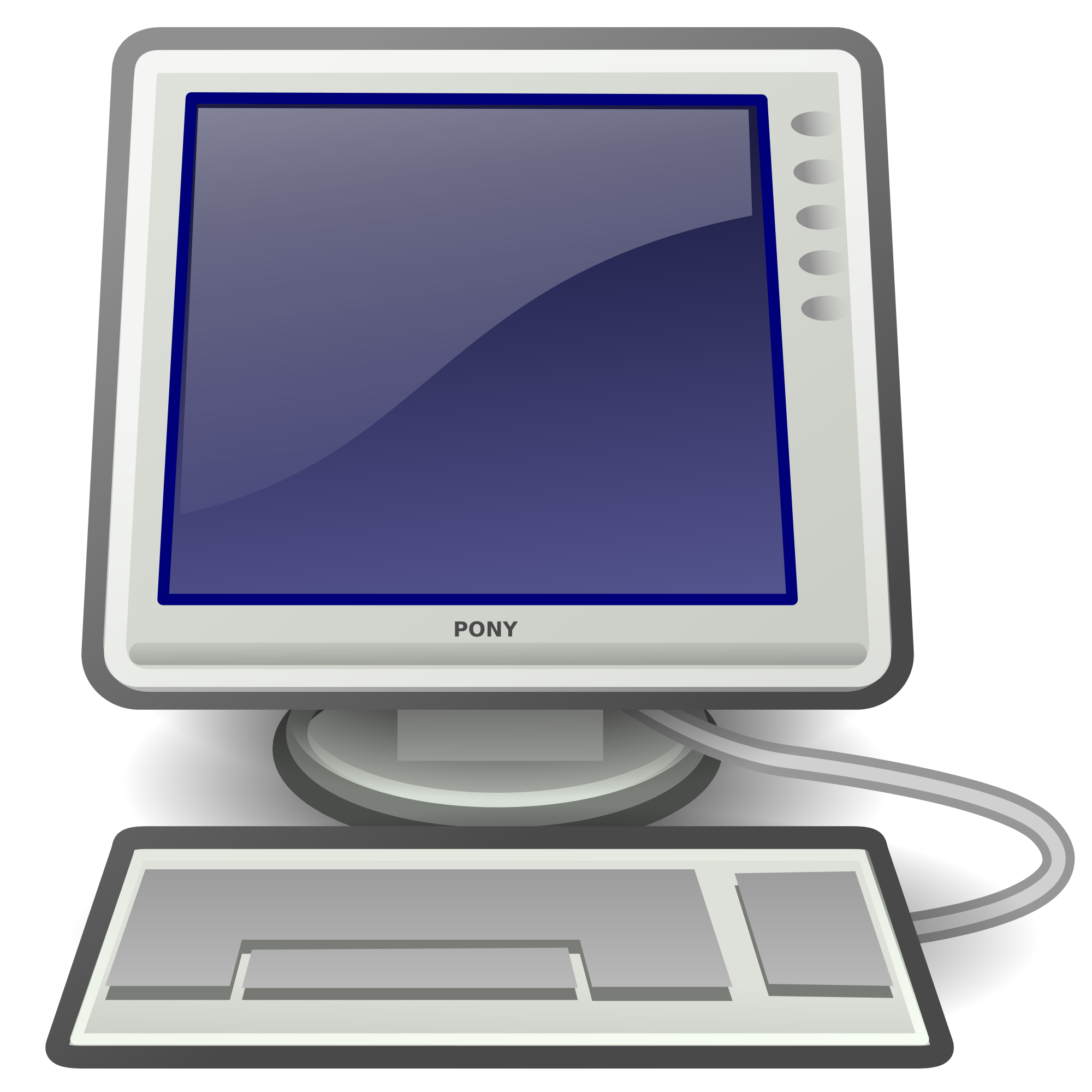 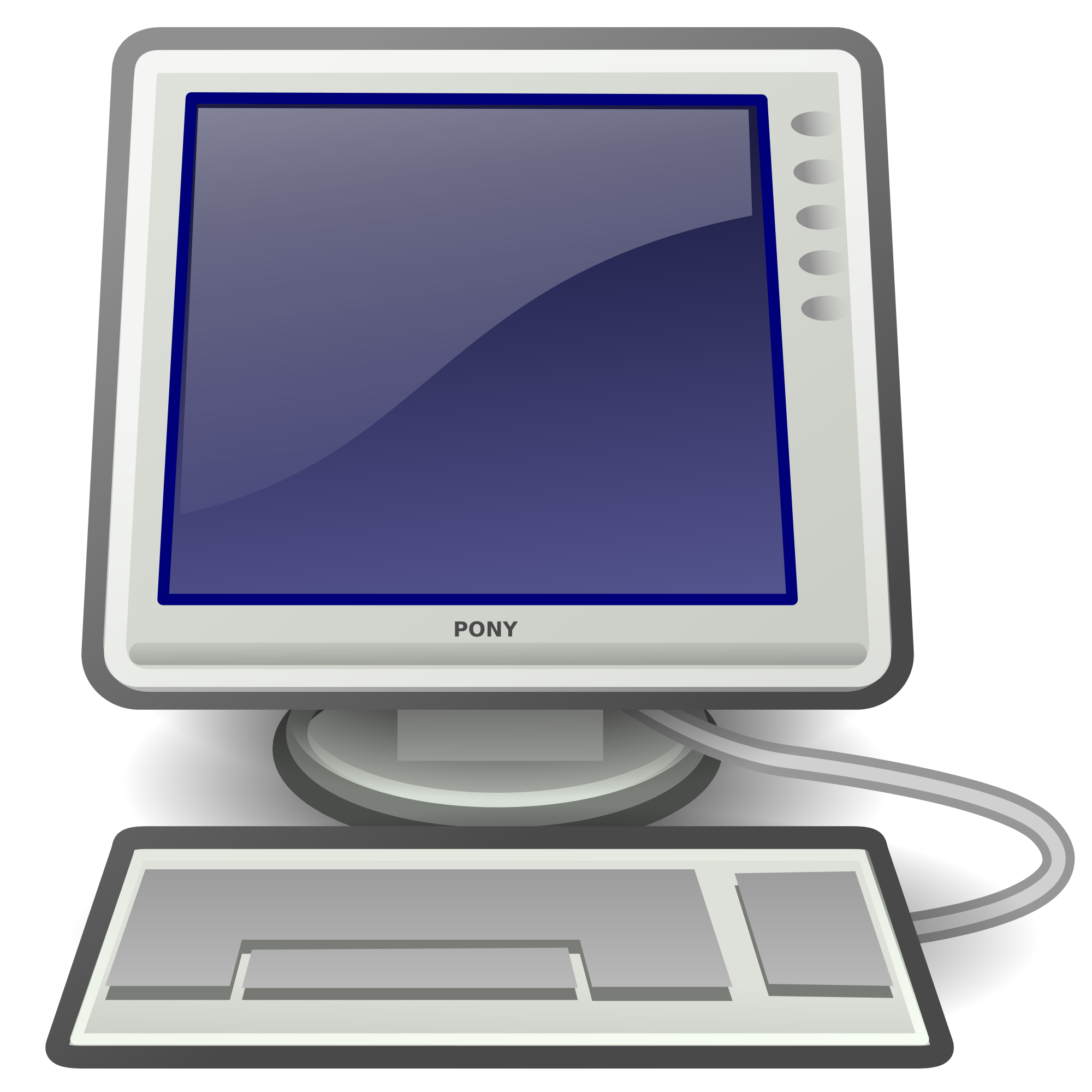 11
TOR Network
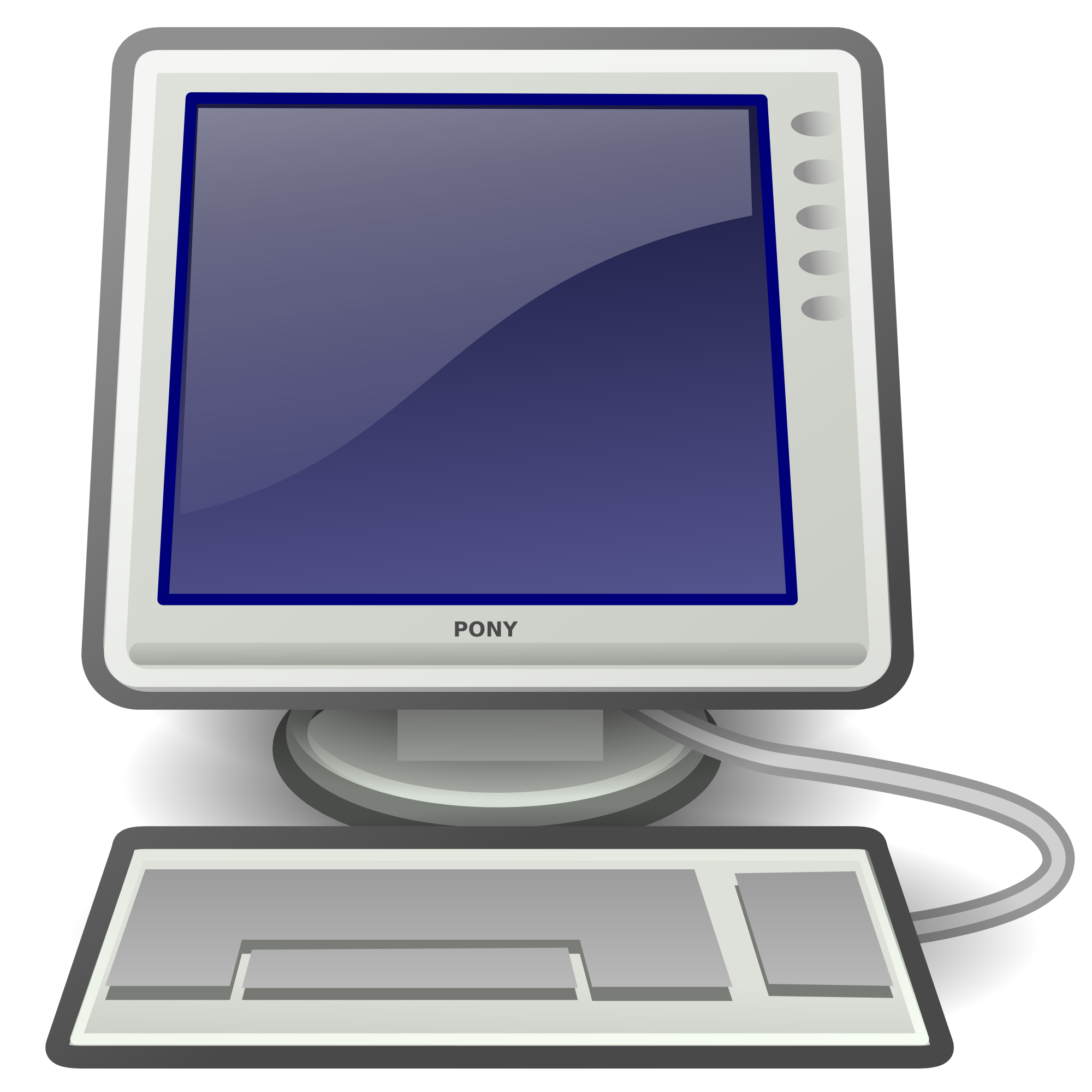 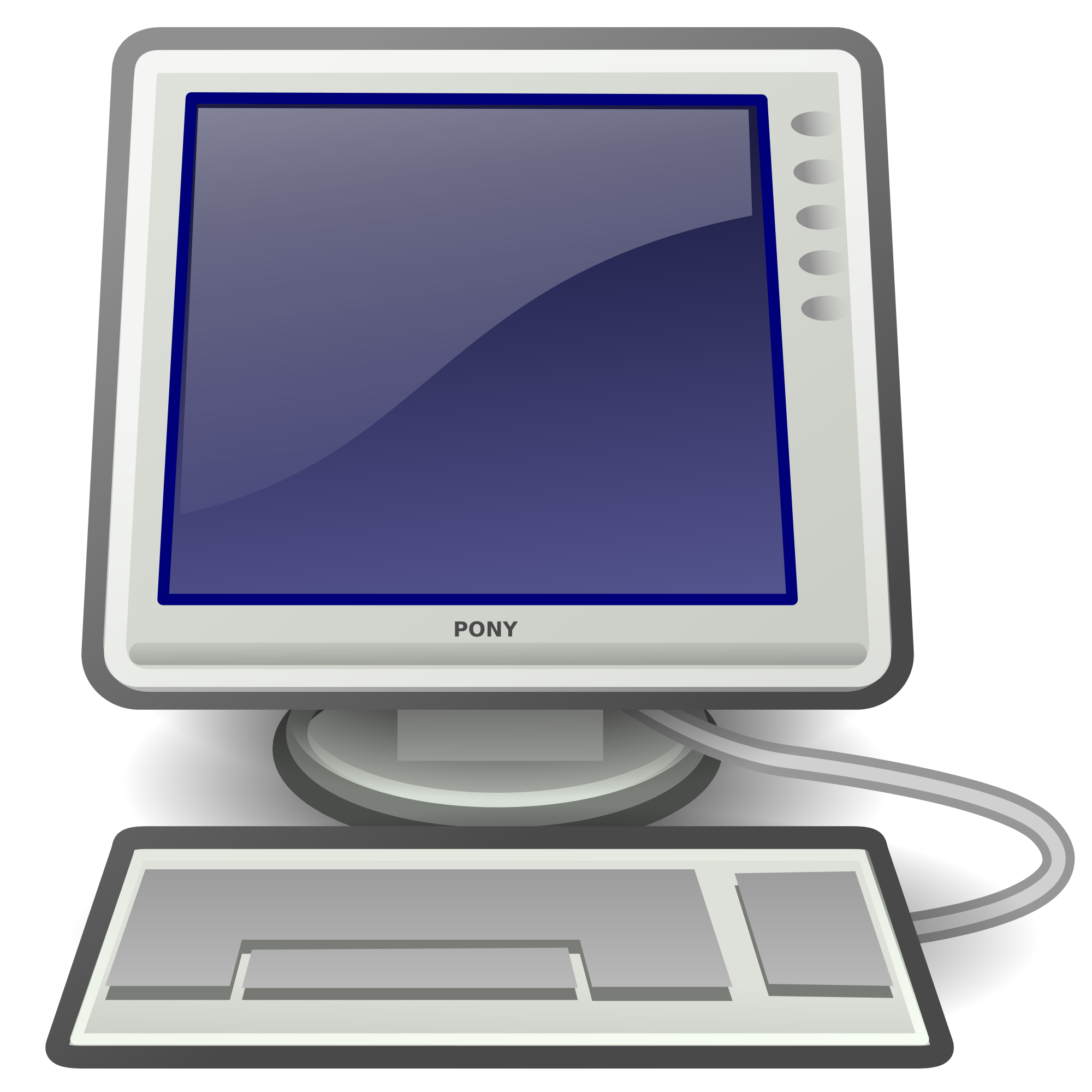 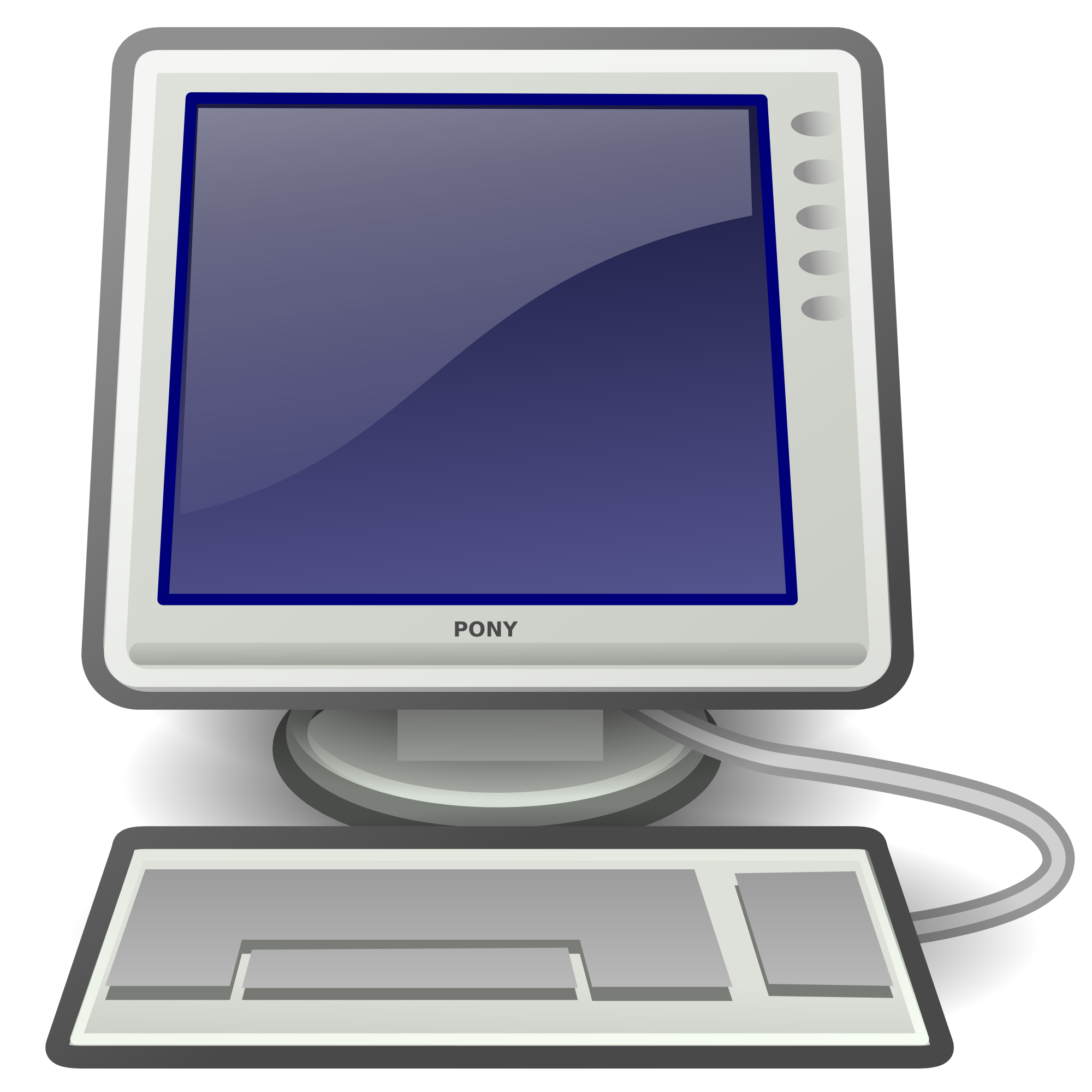 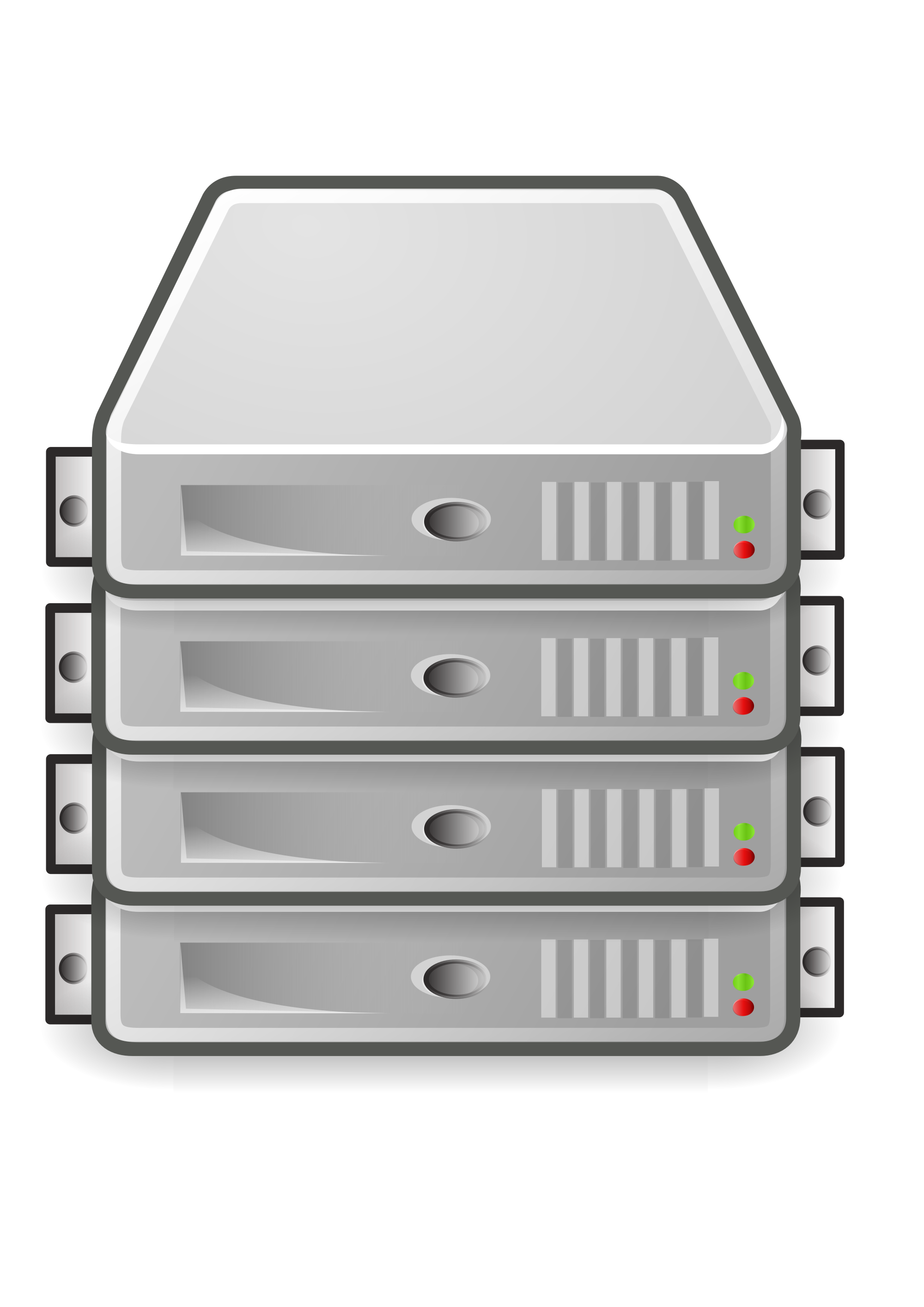 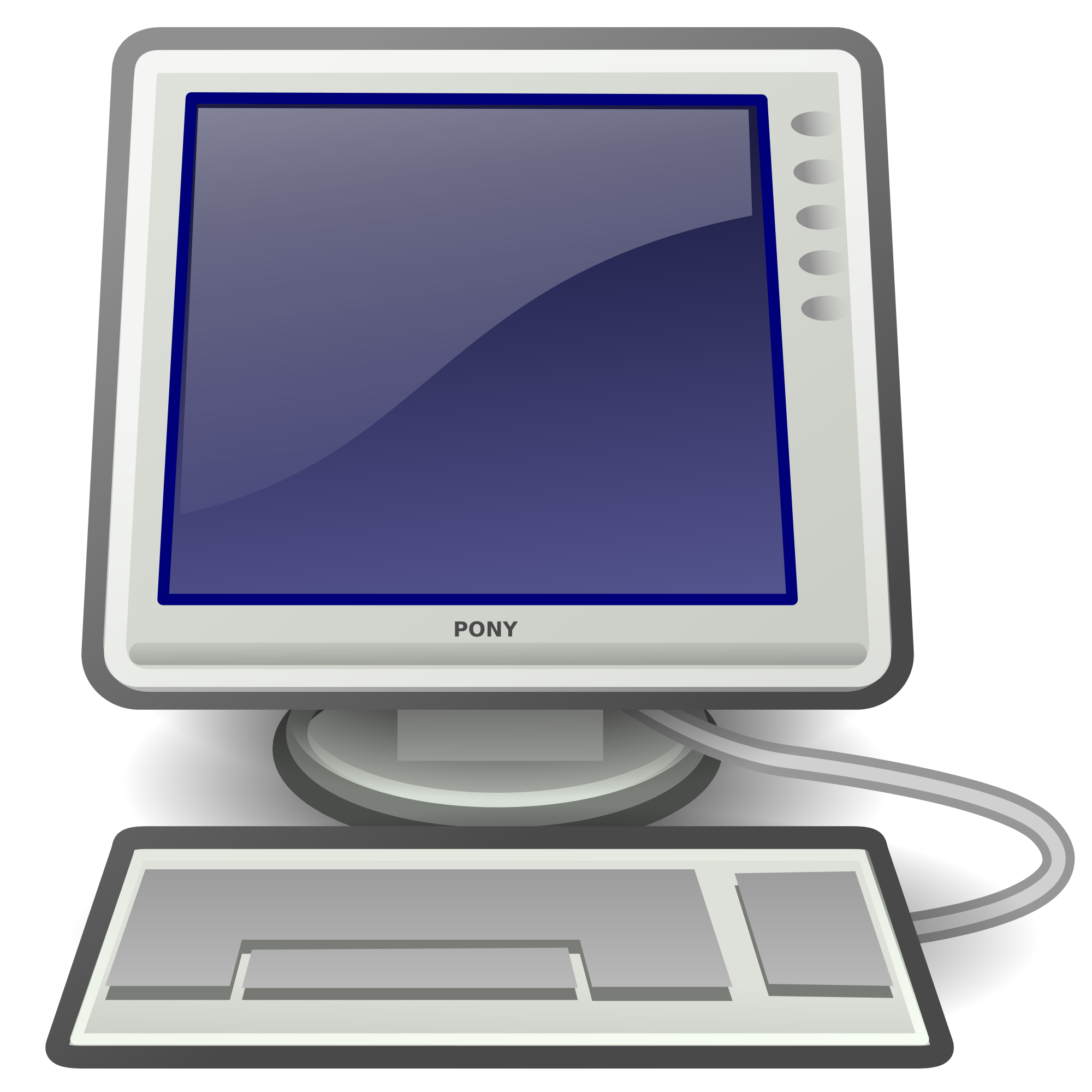 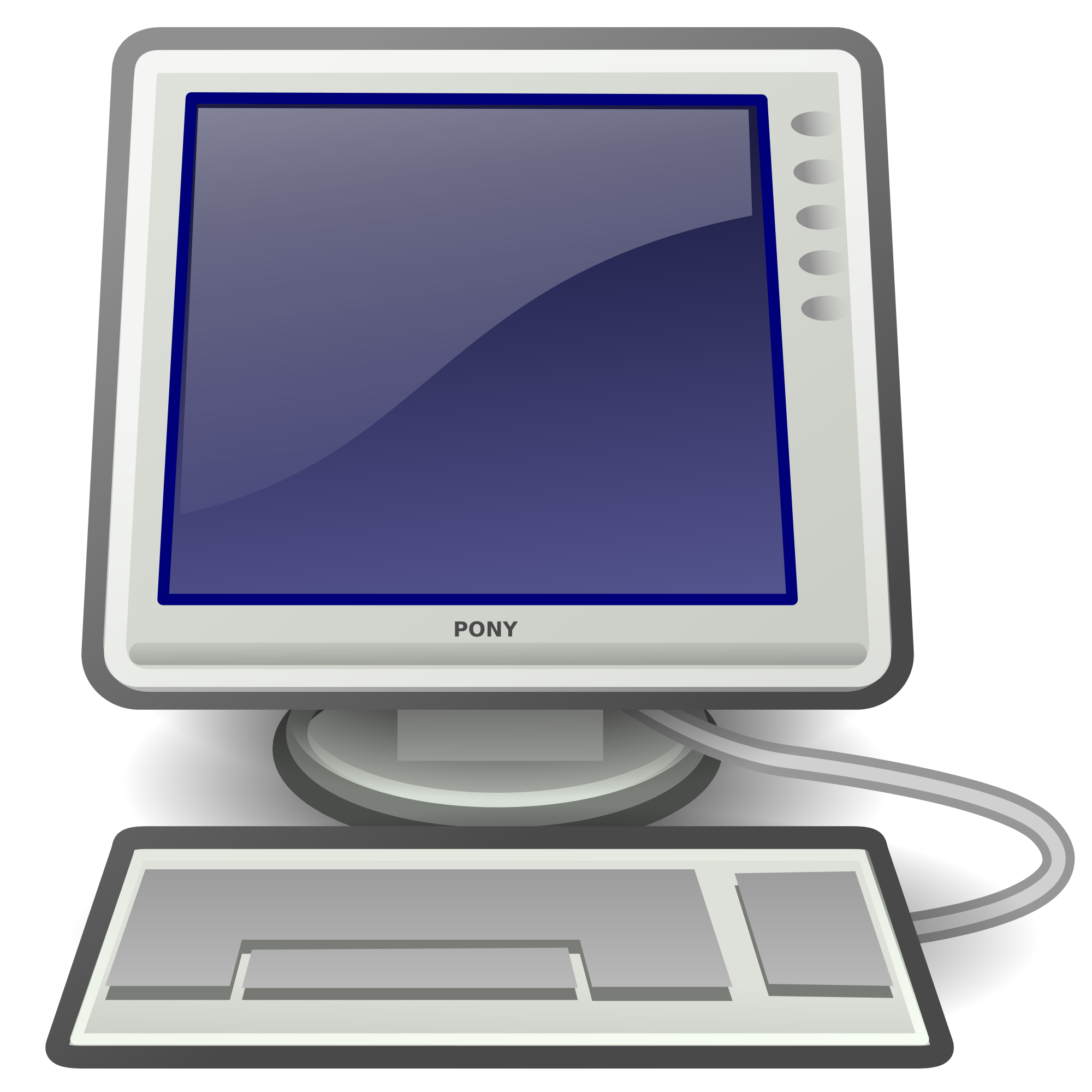 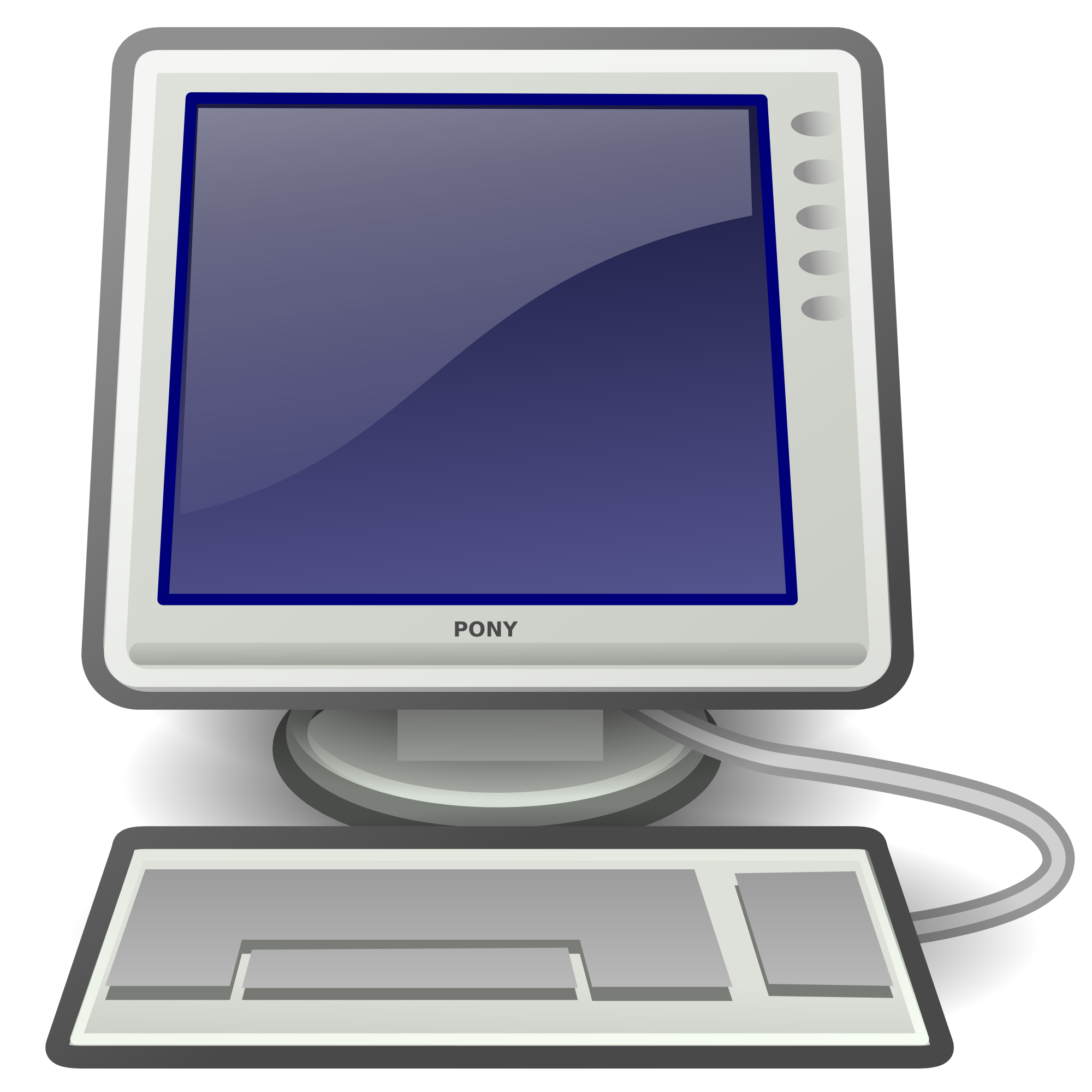 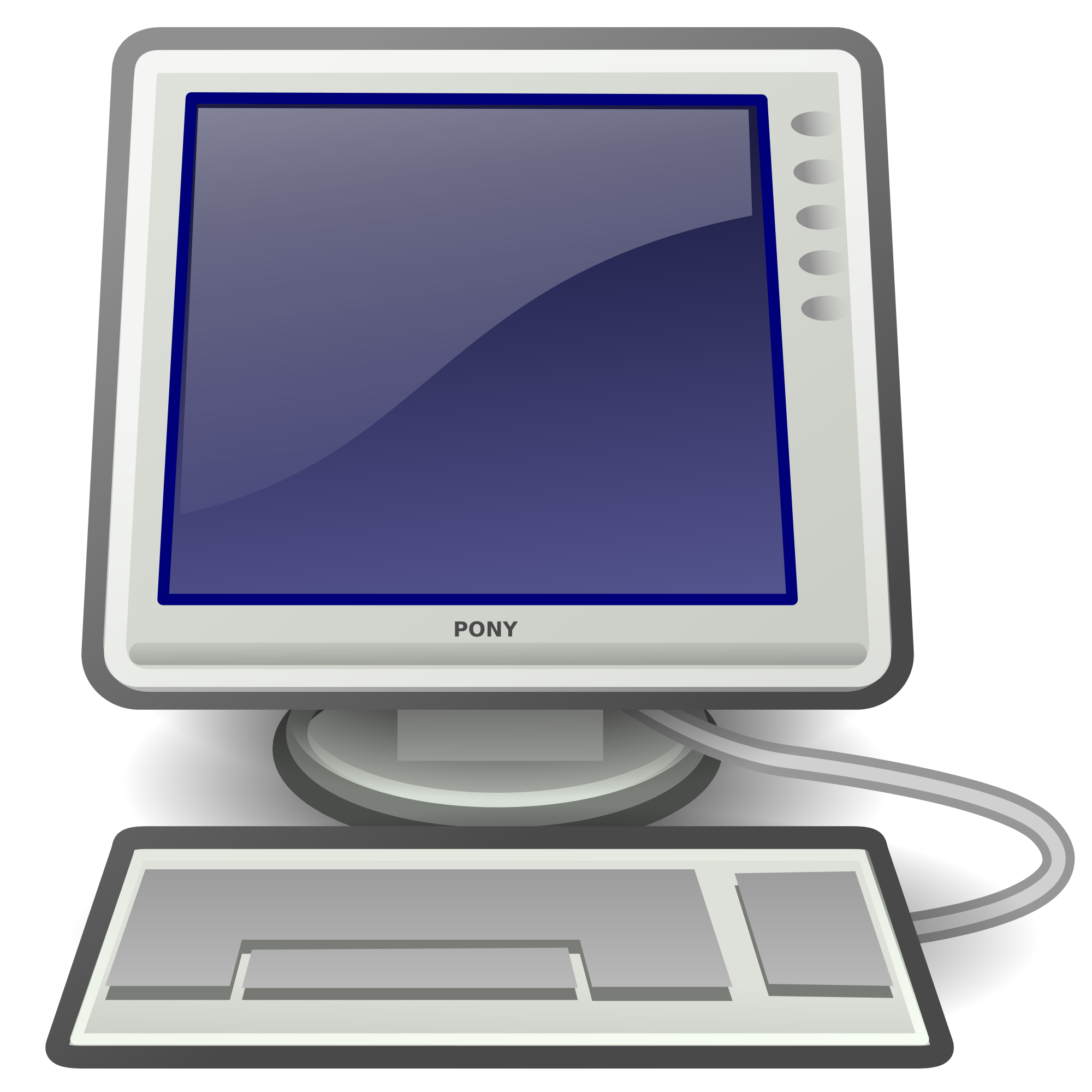 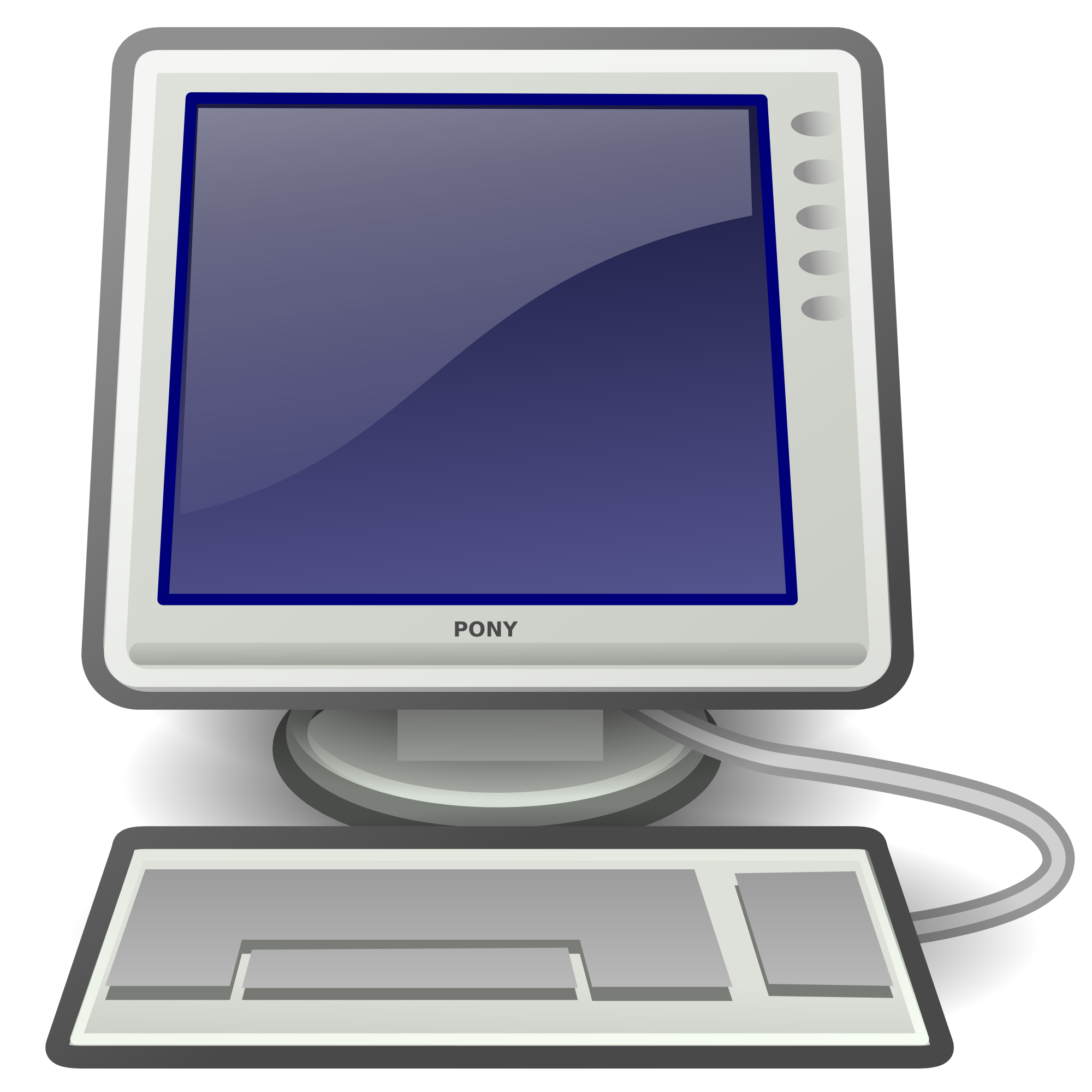 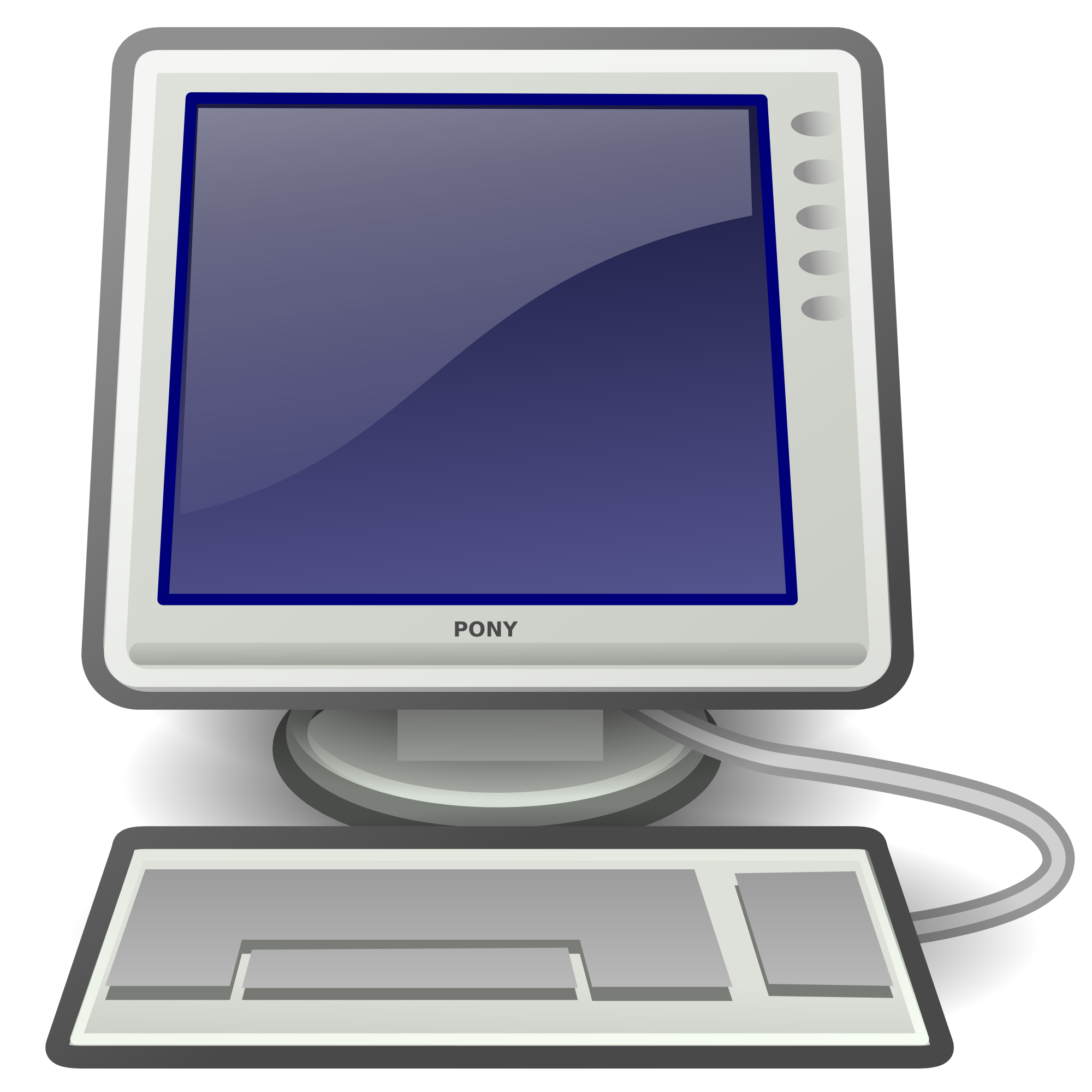 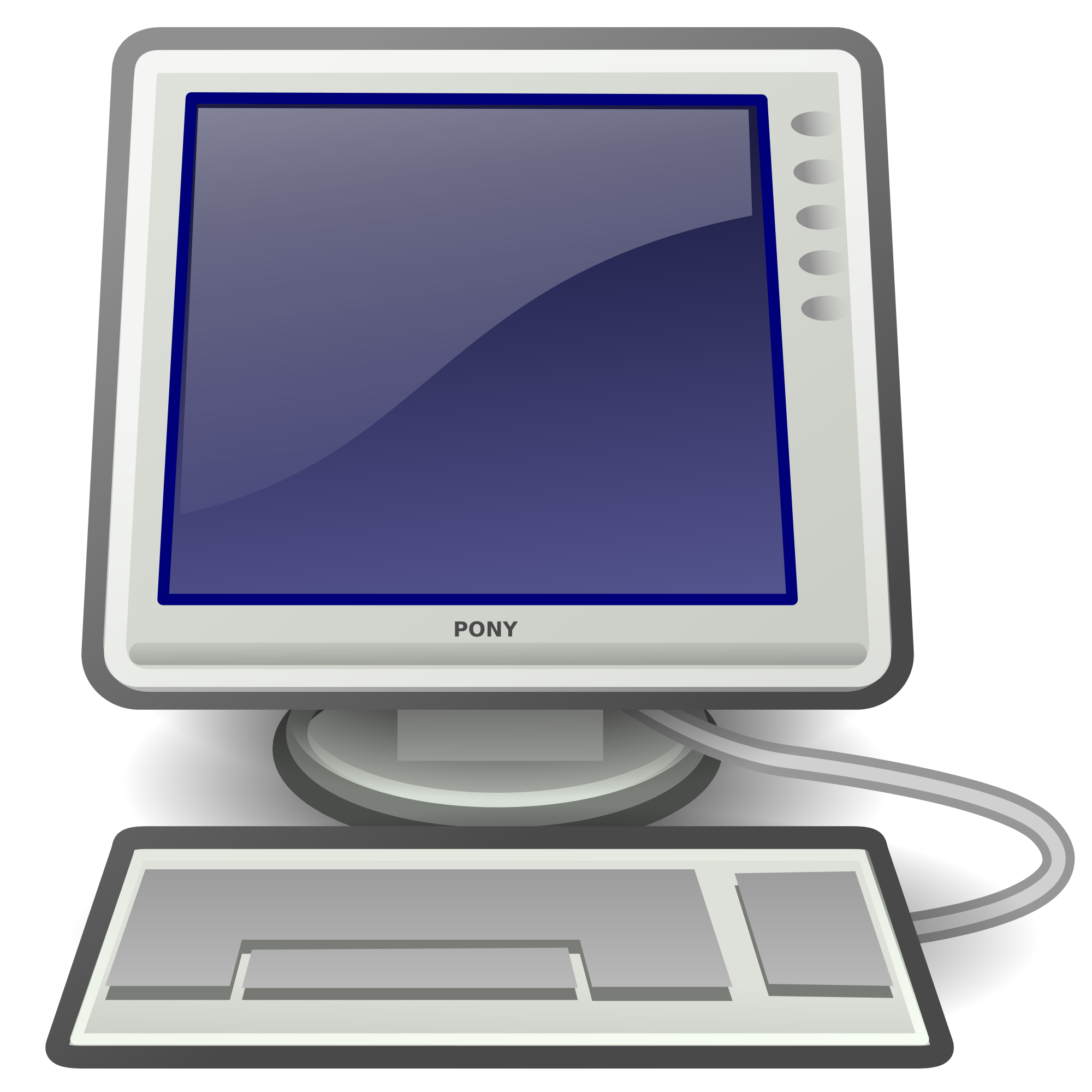 12
TOR Network
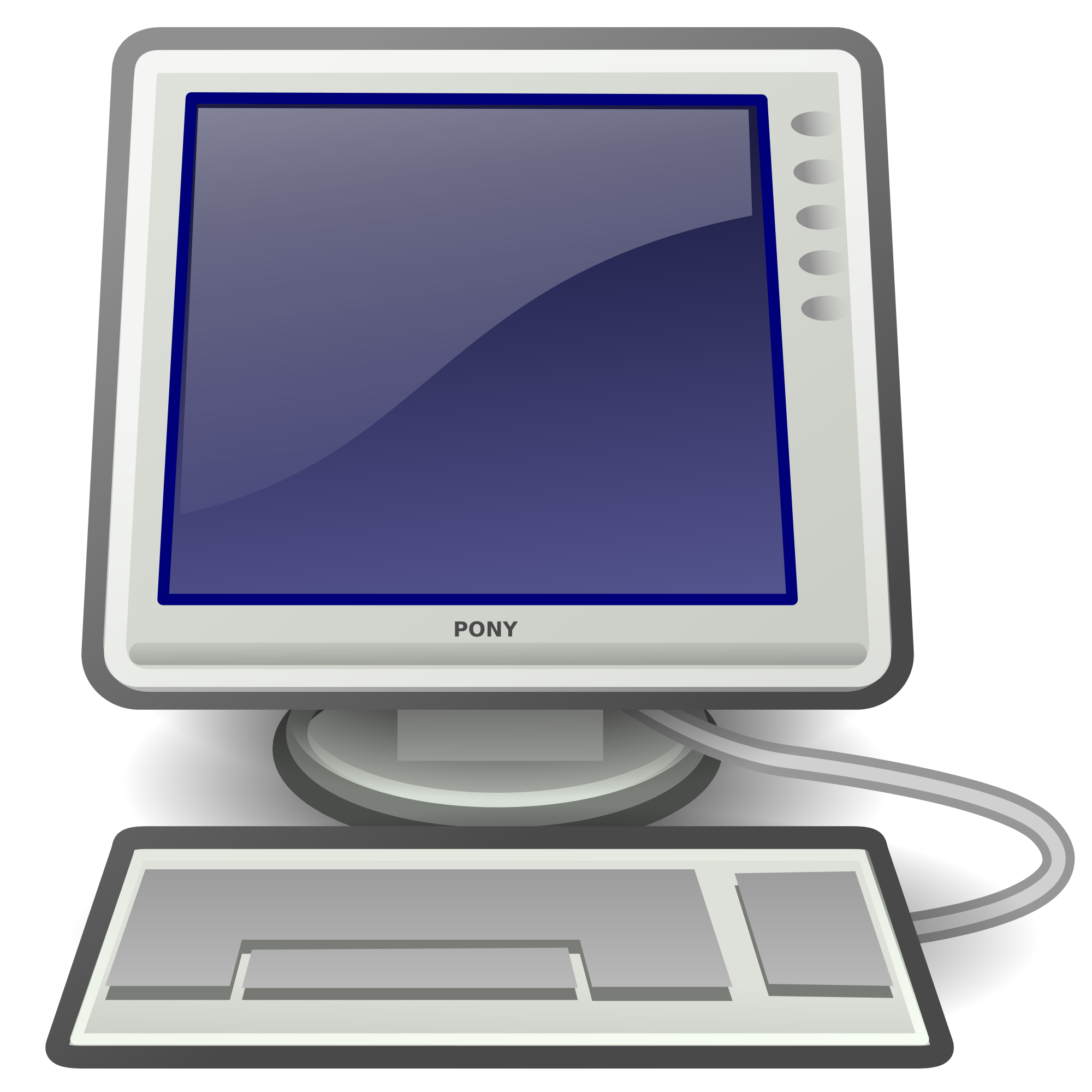 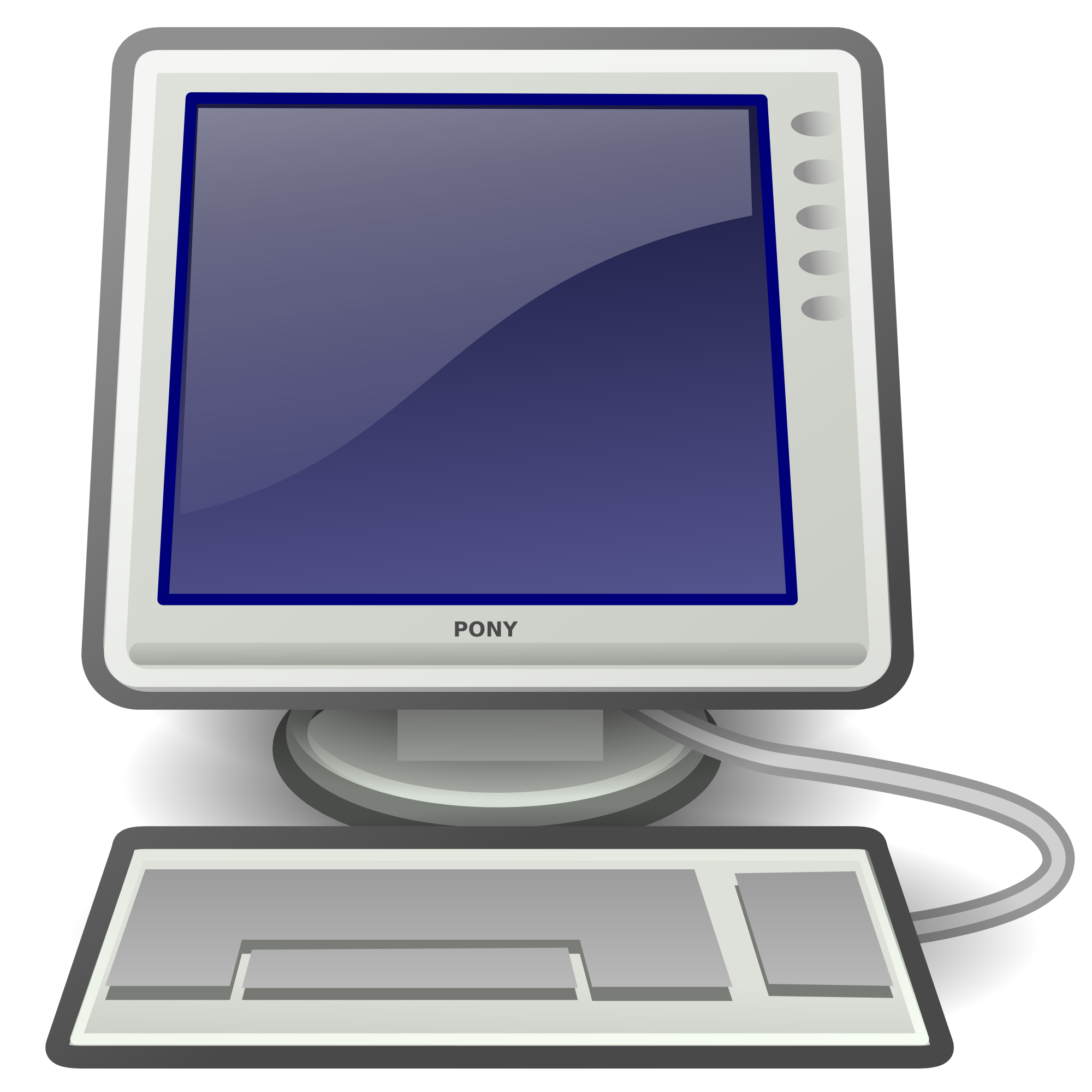 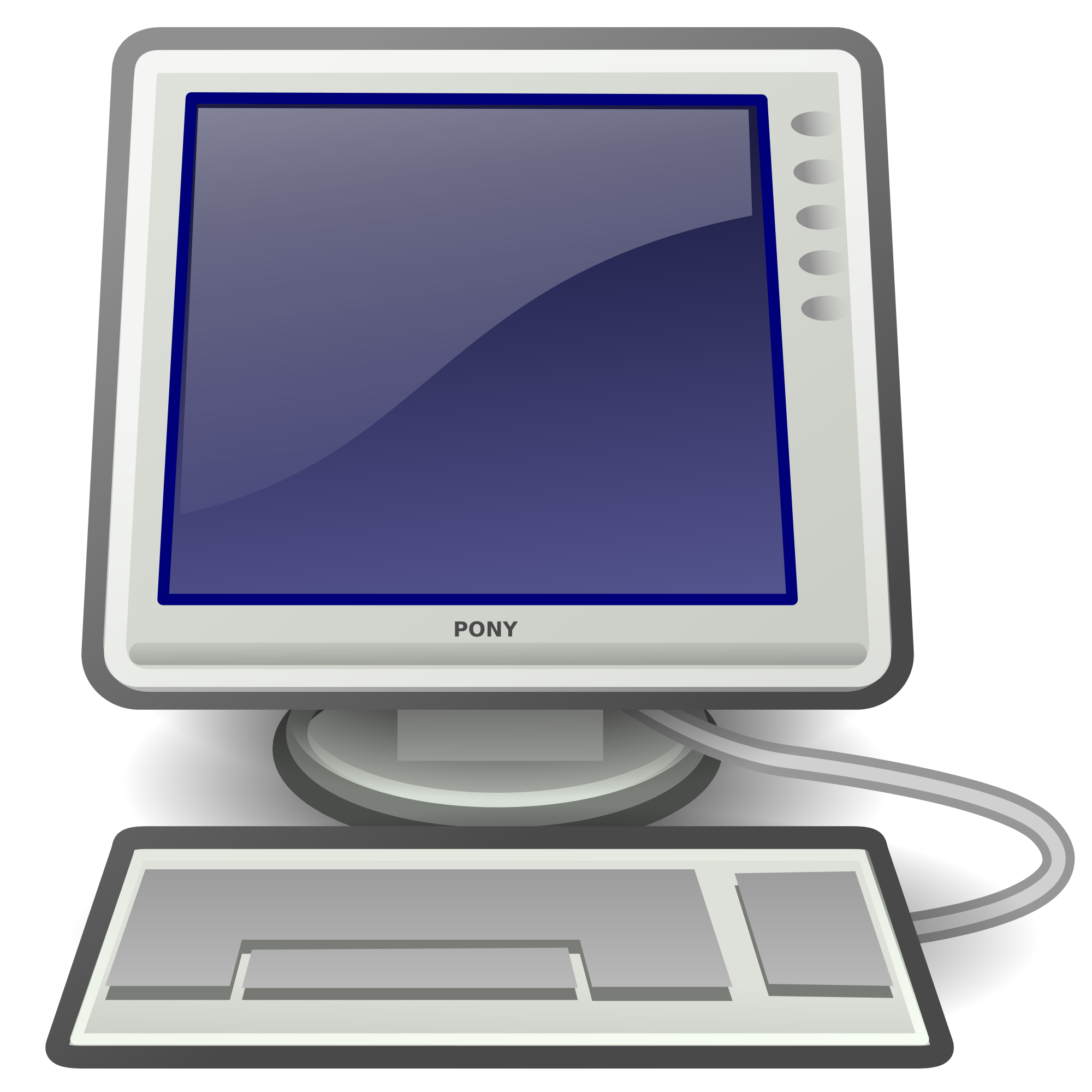 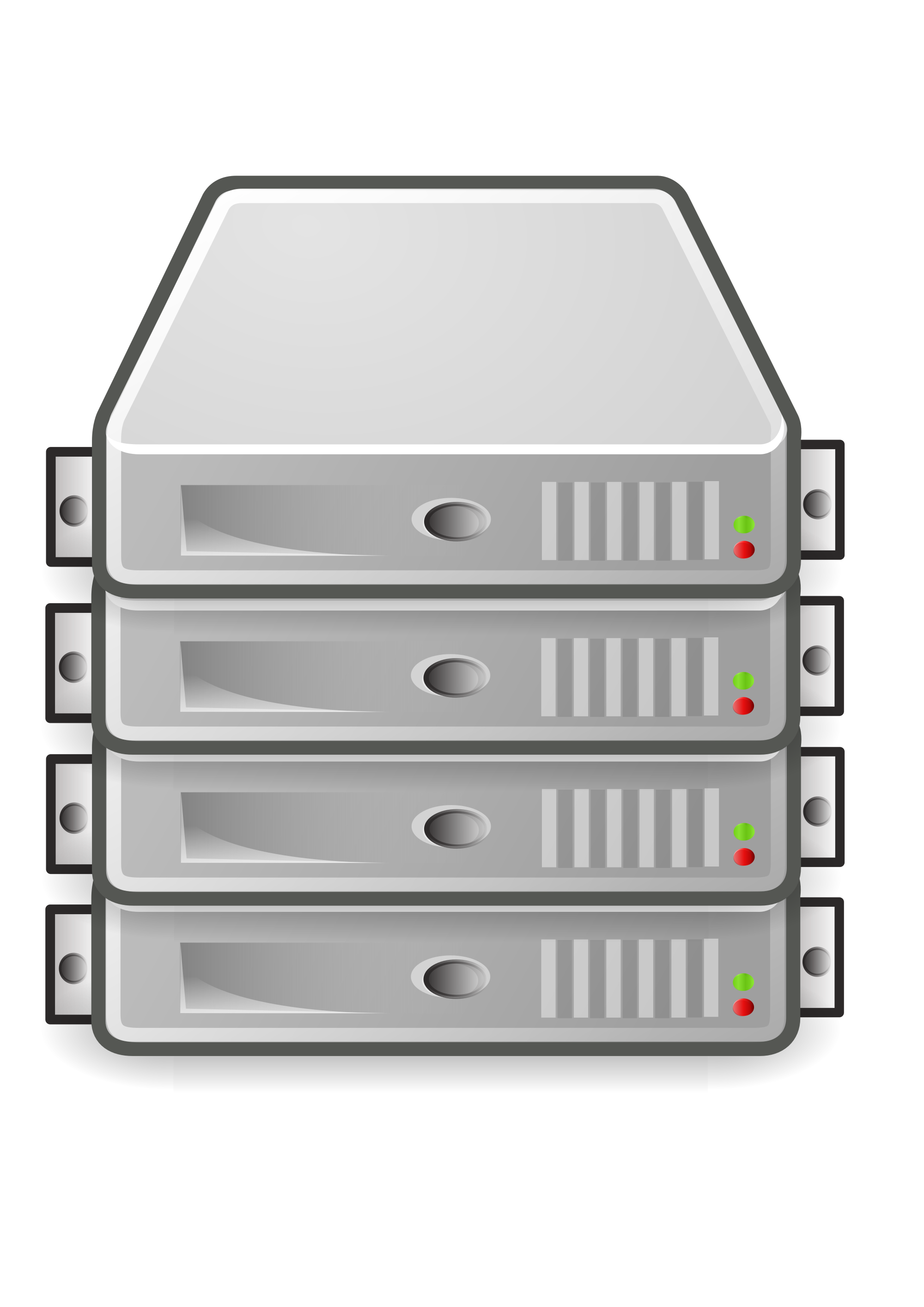 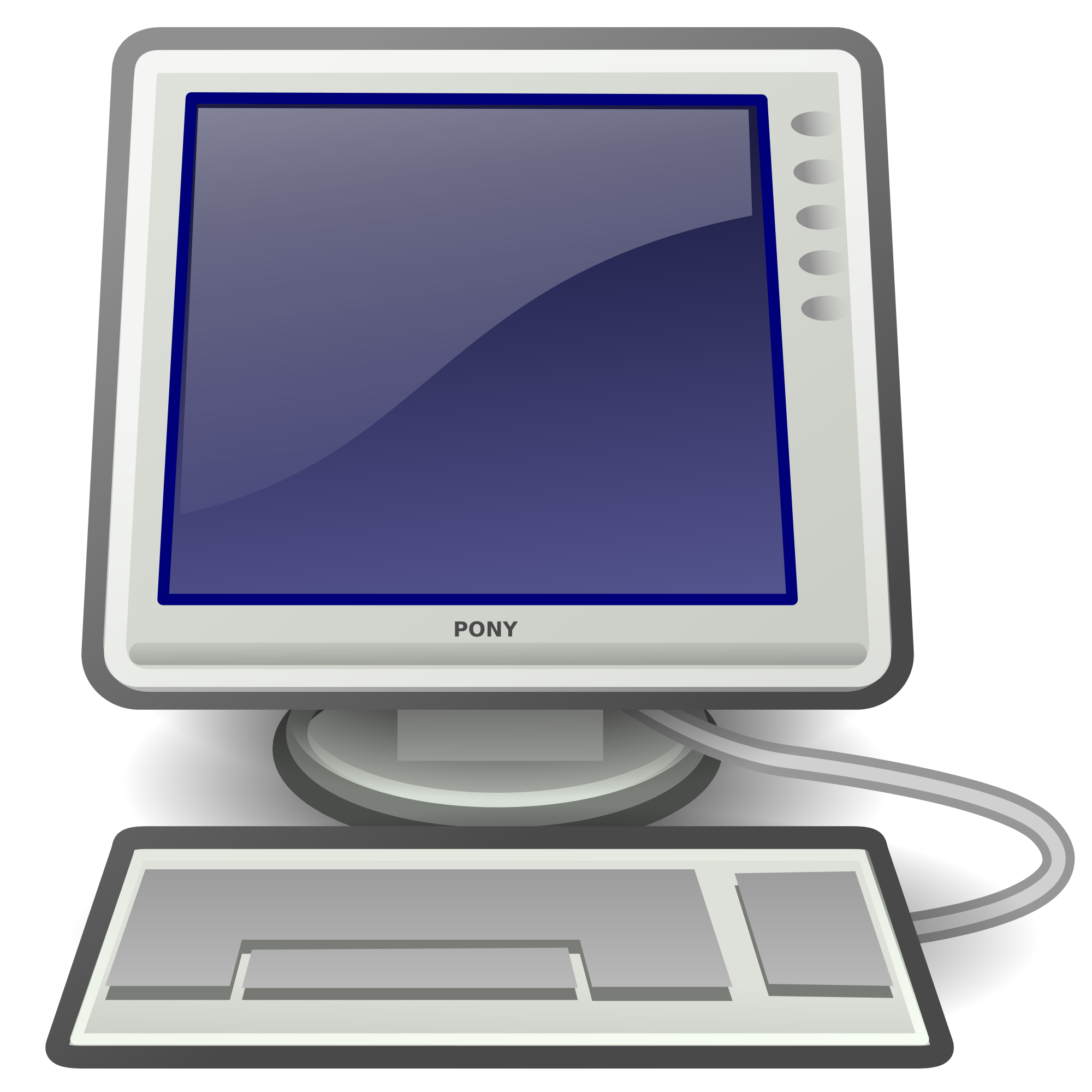 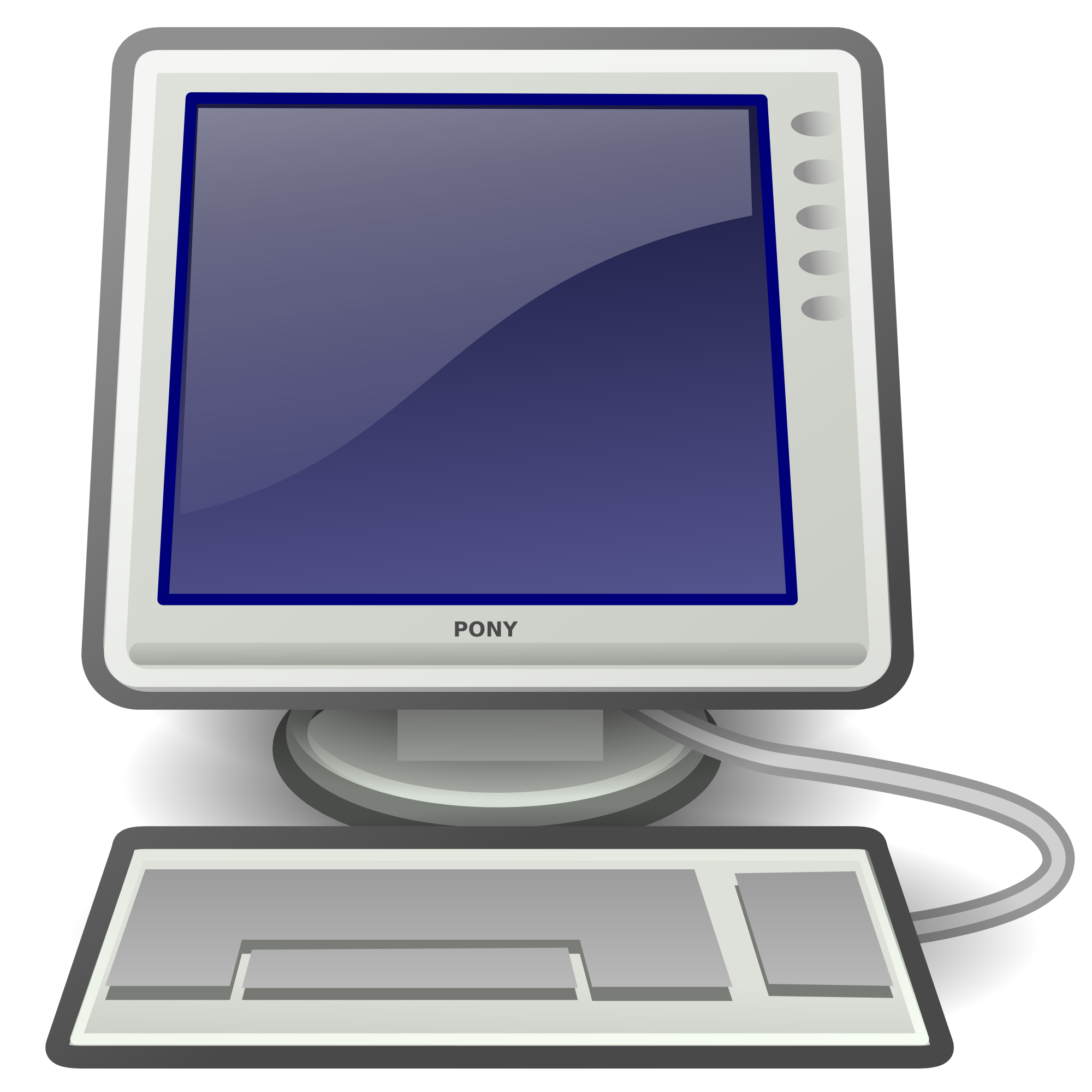 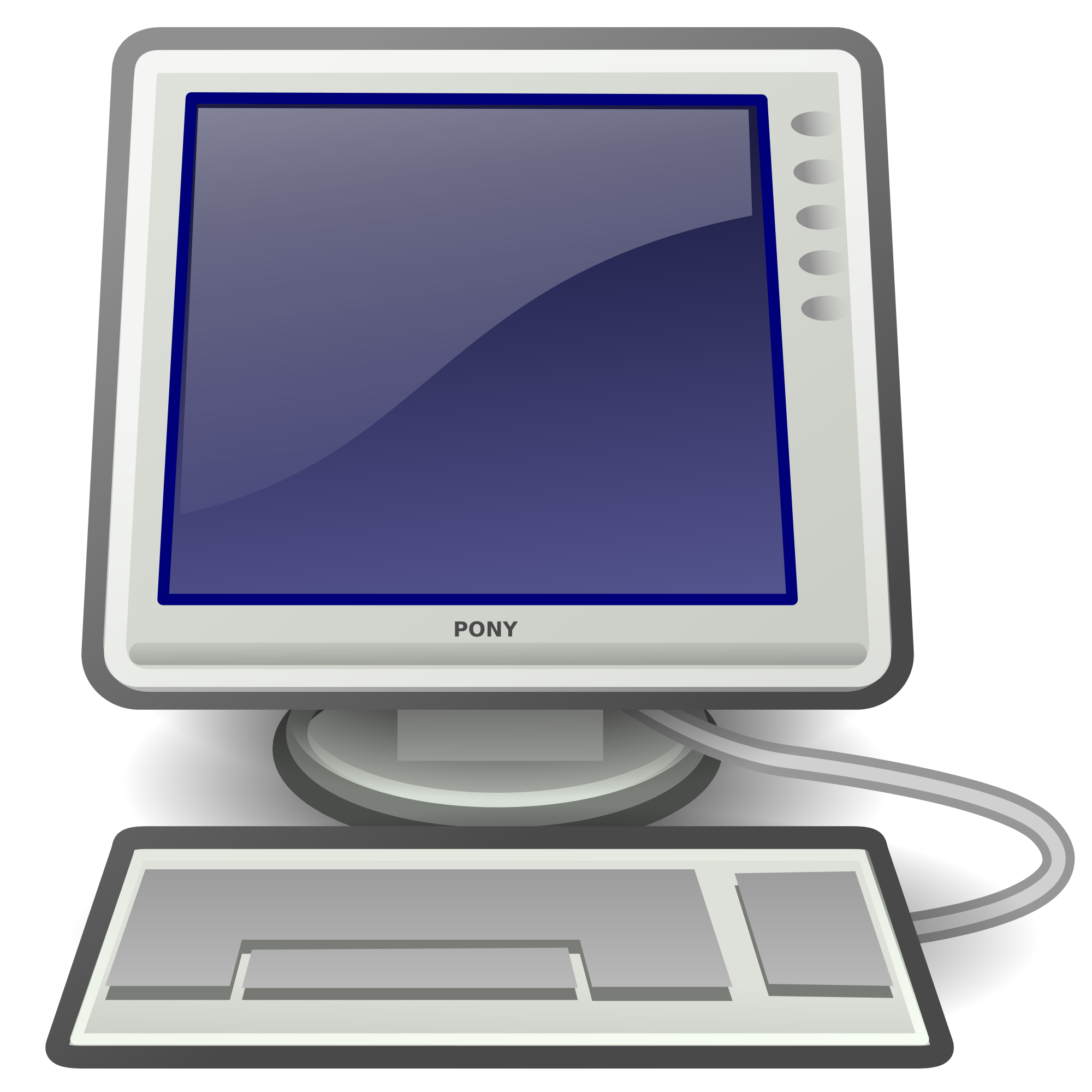 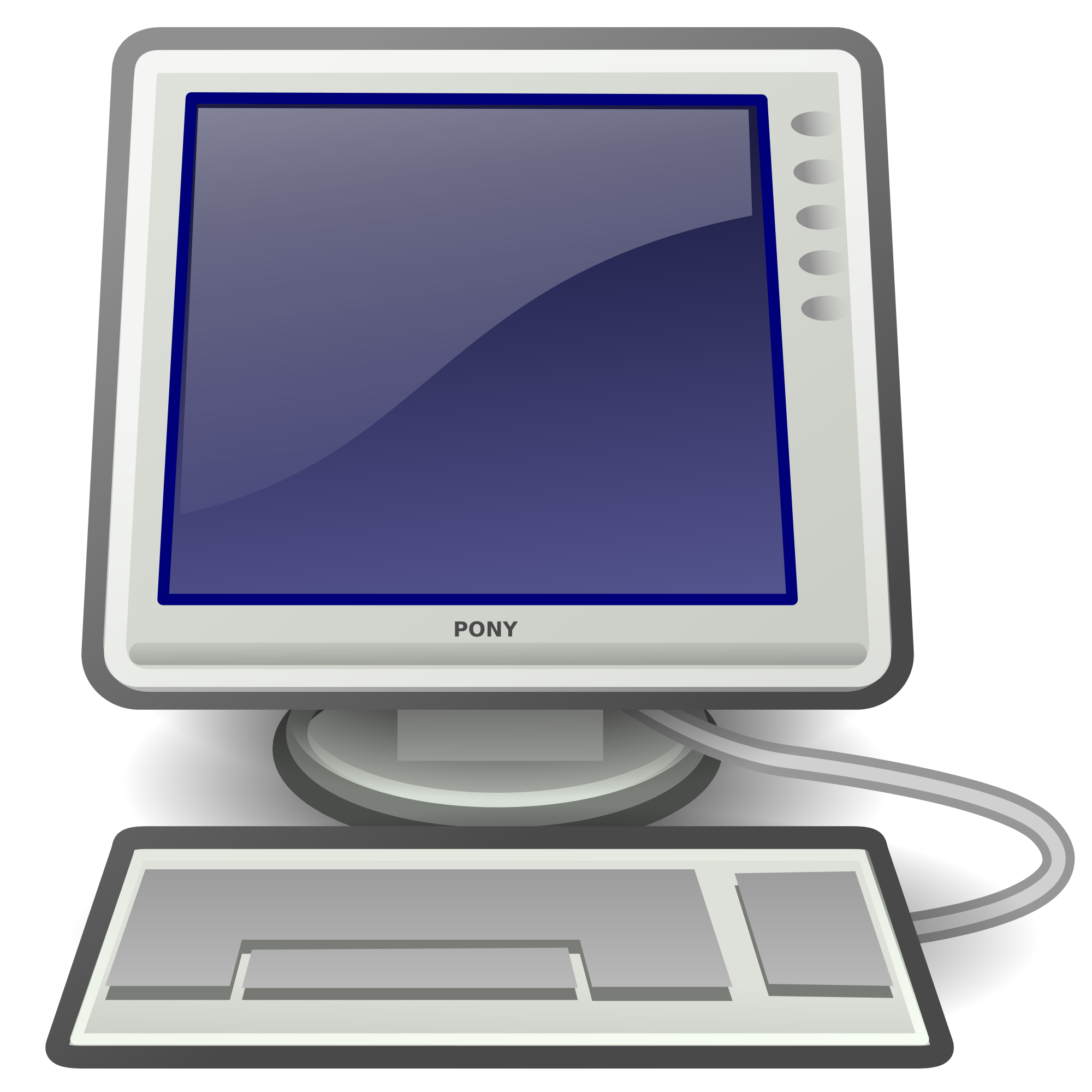 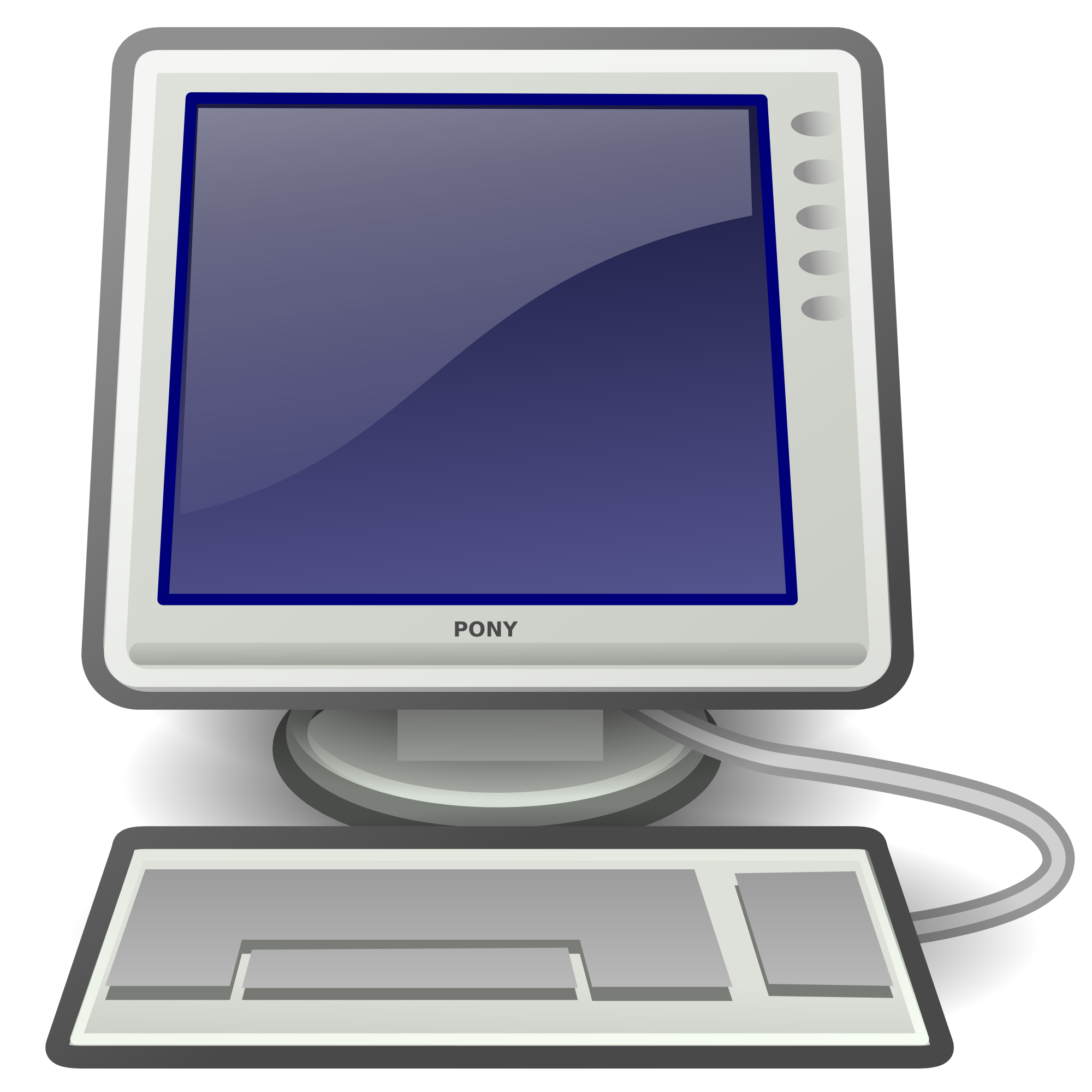 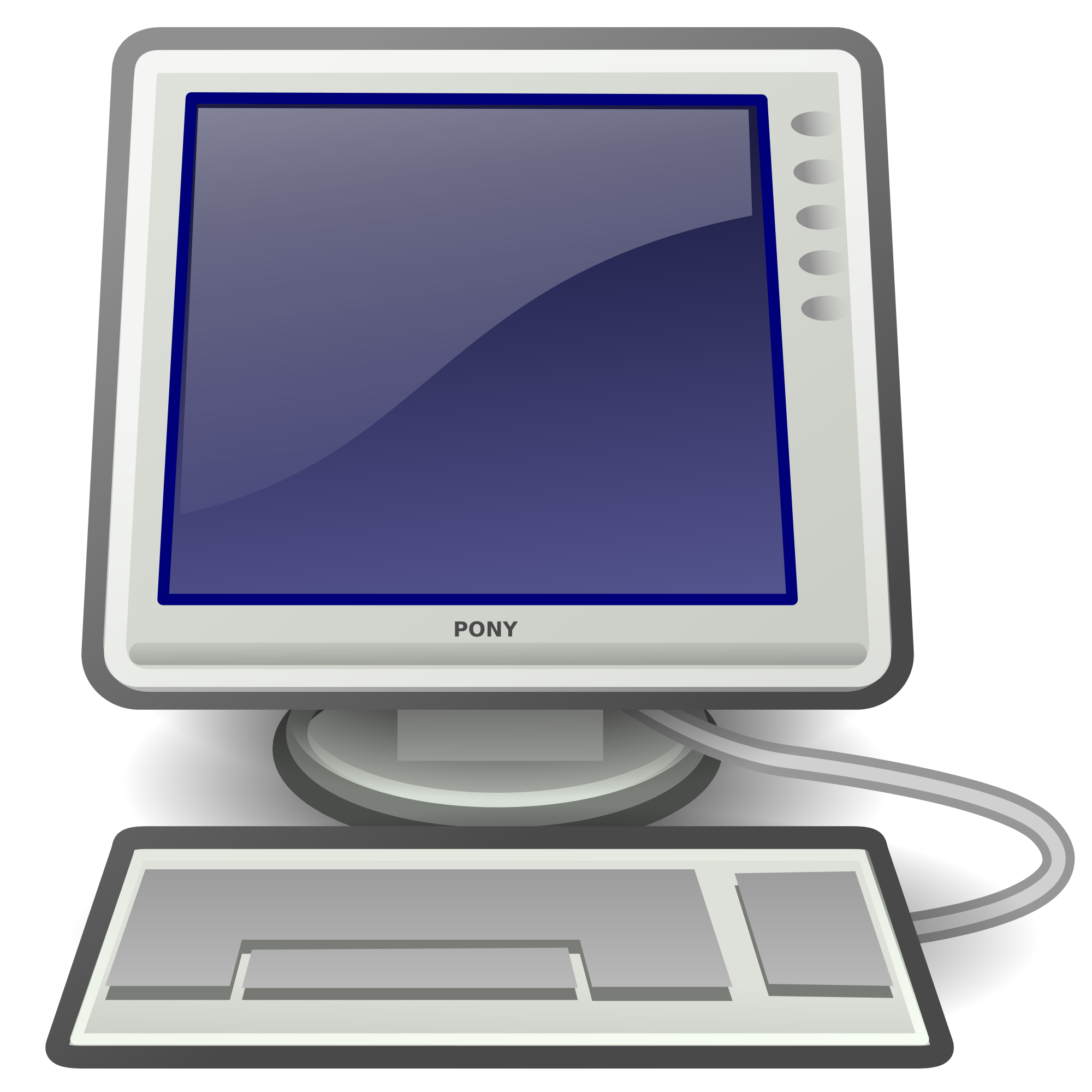 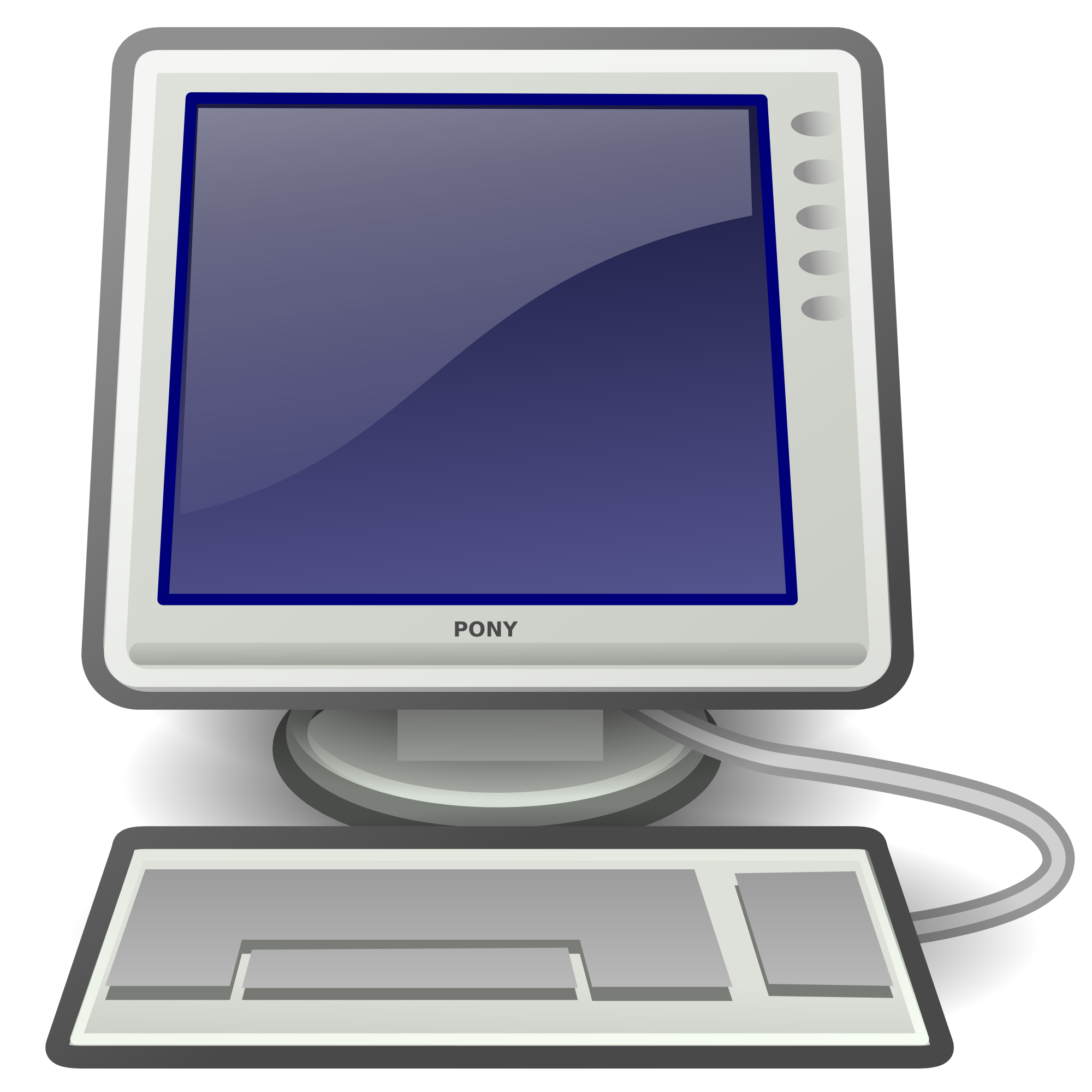 13
TOR Network
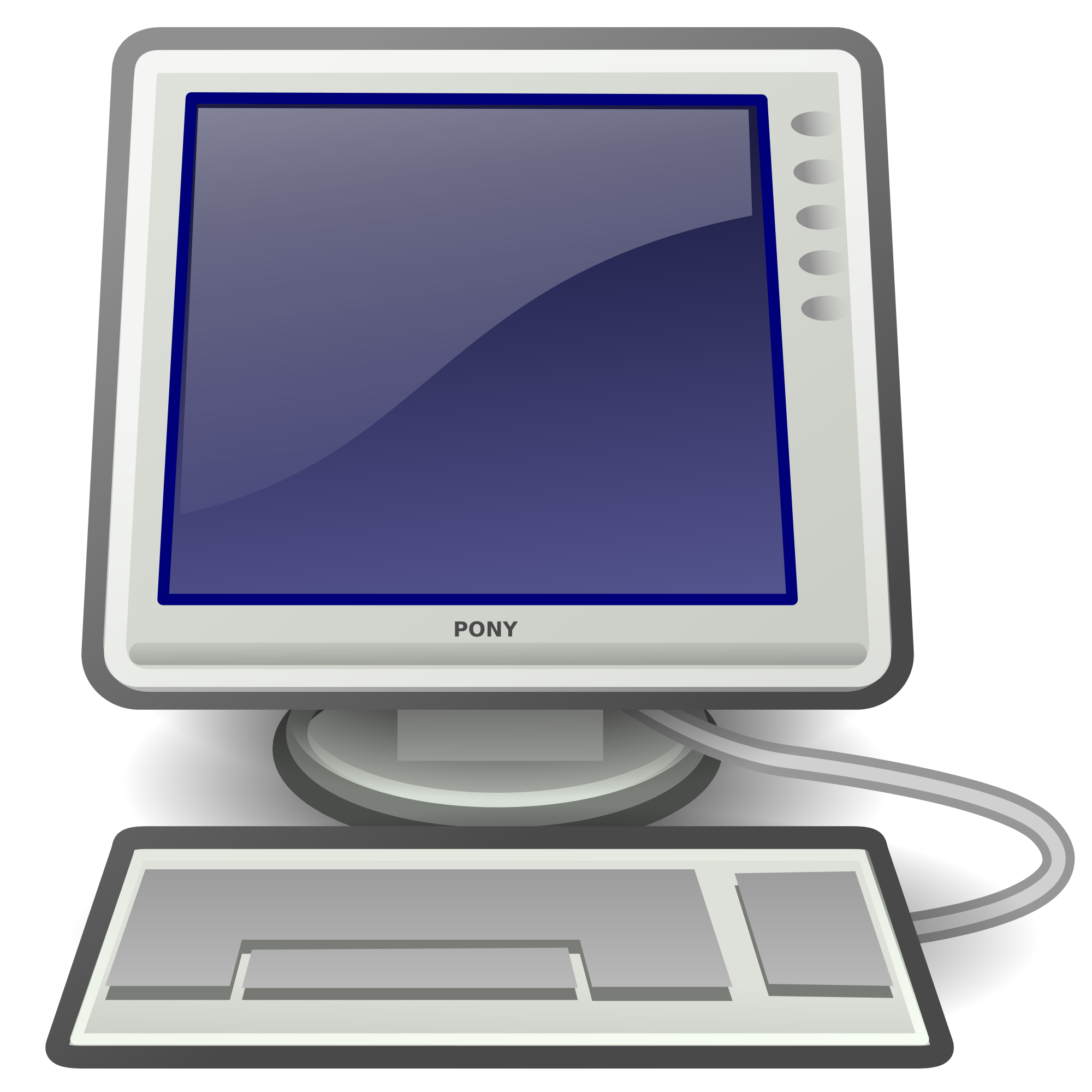 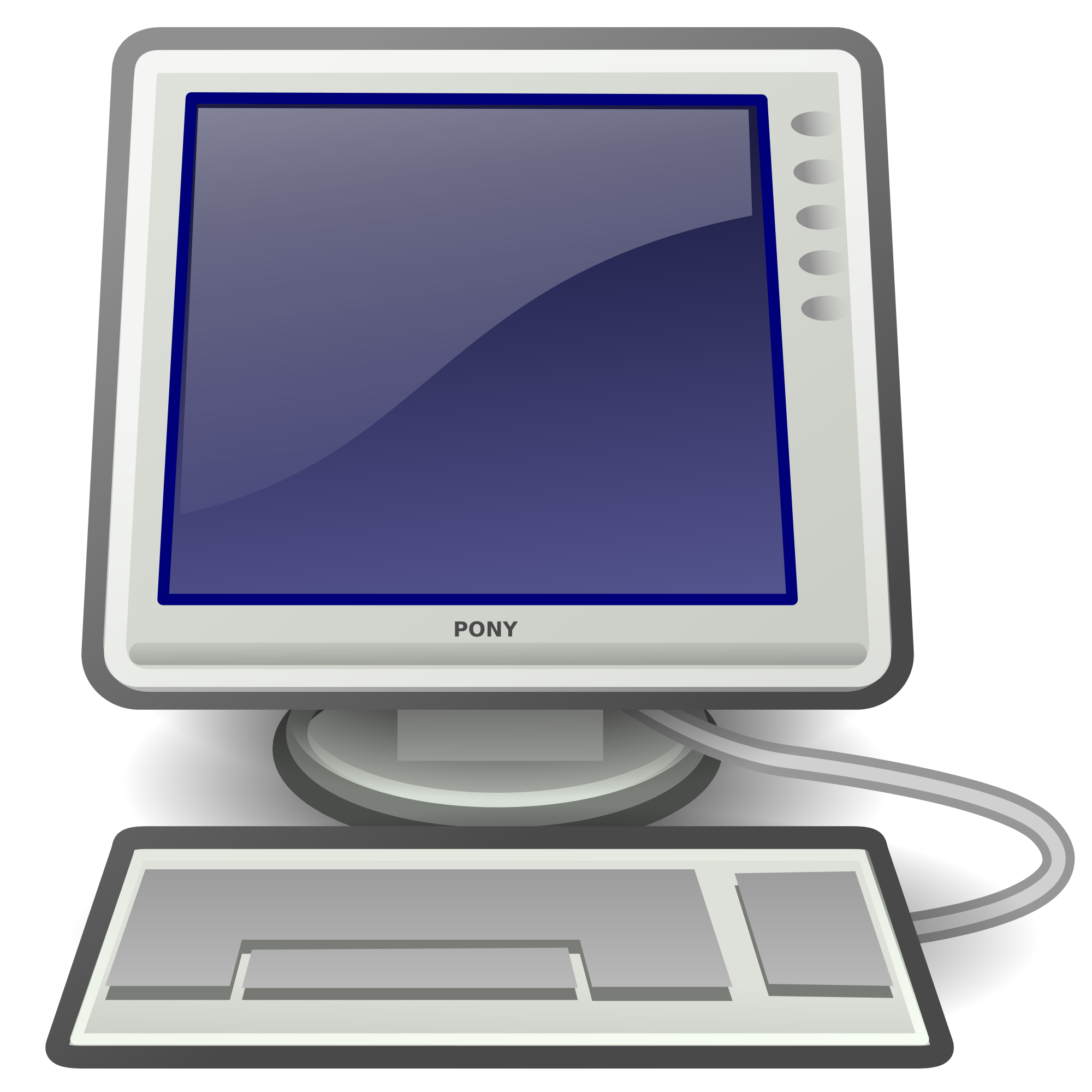 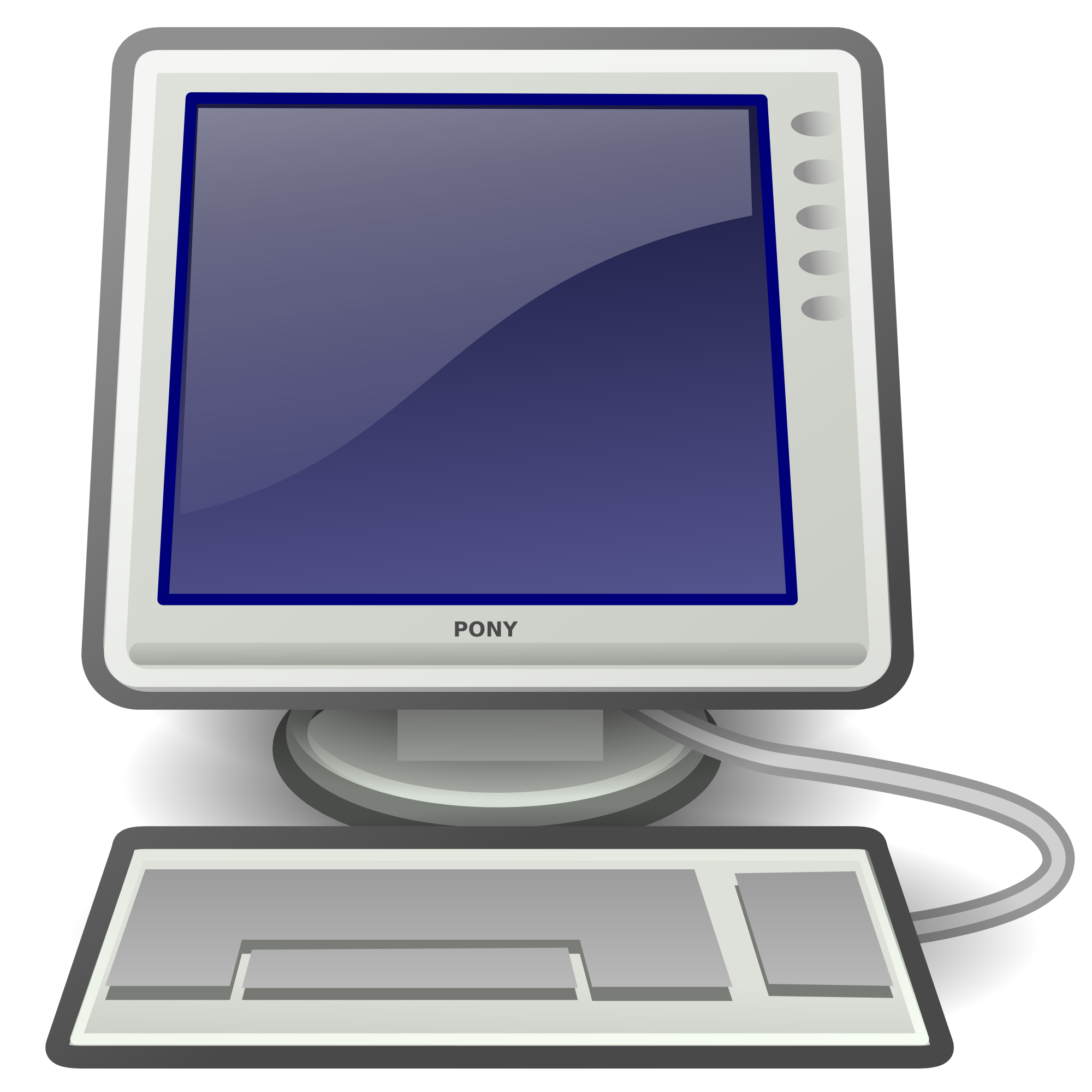 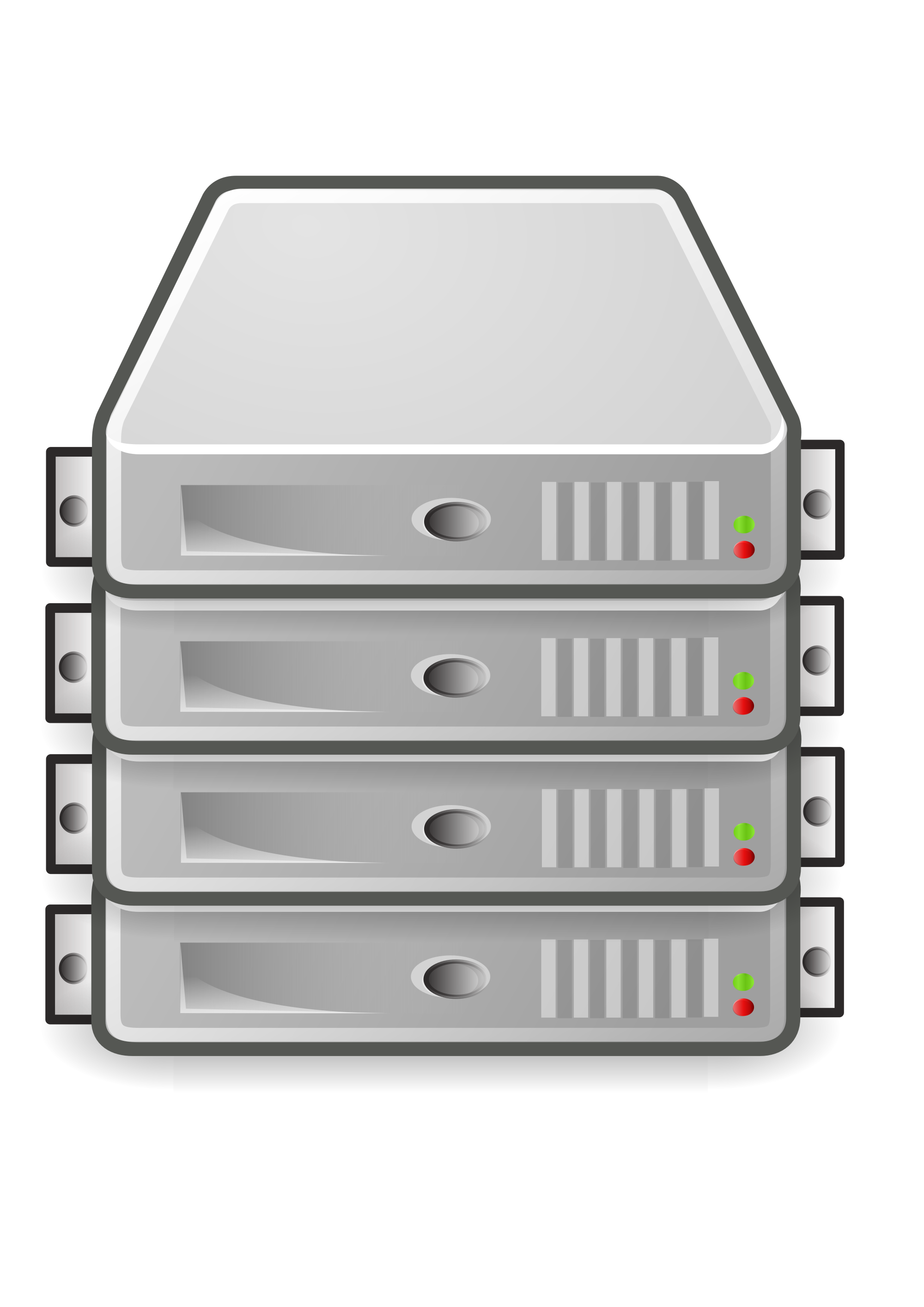 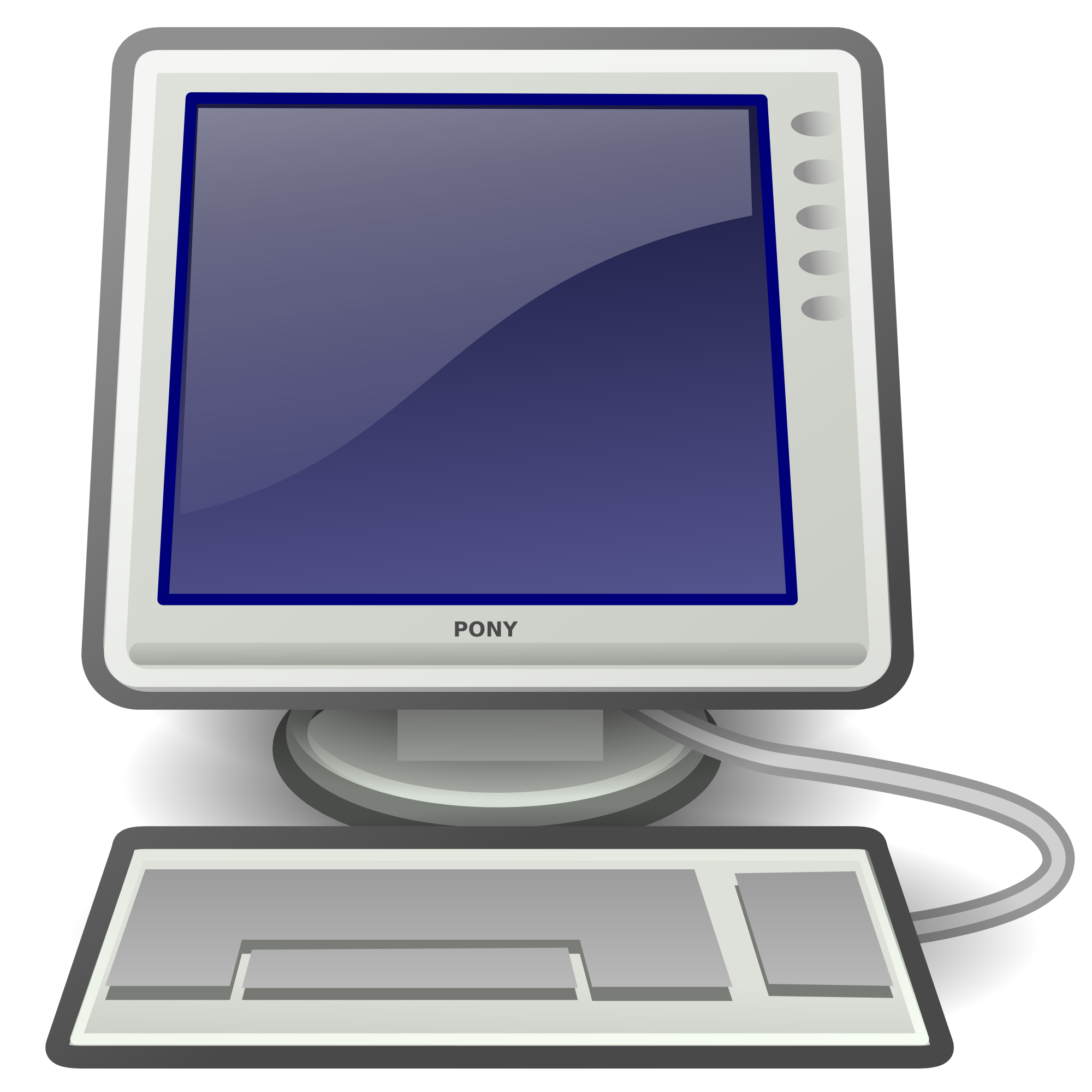 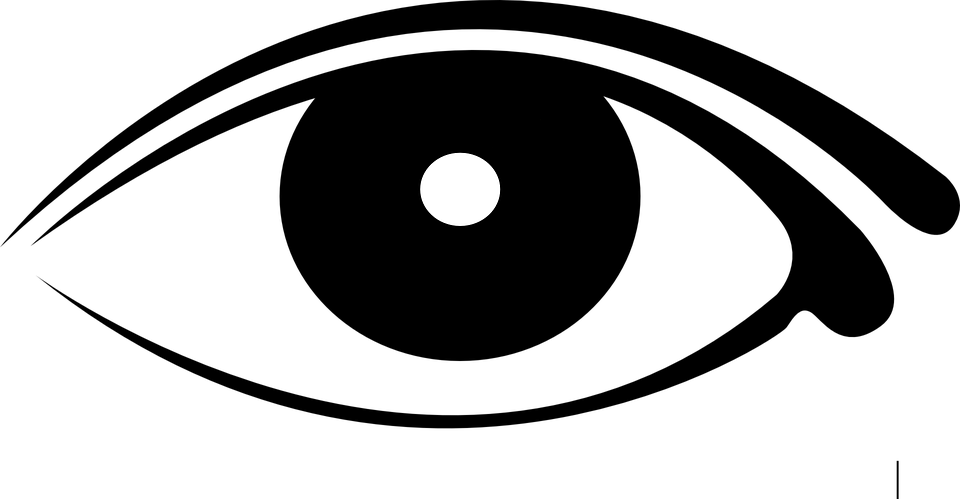 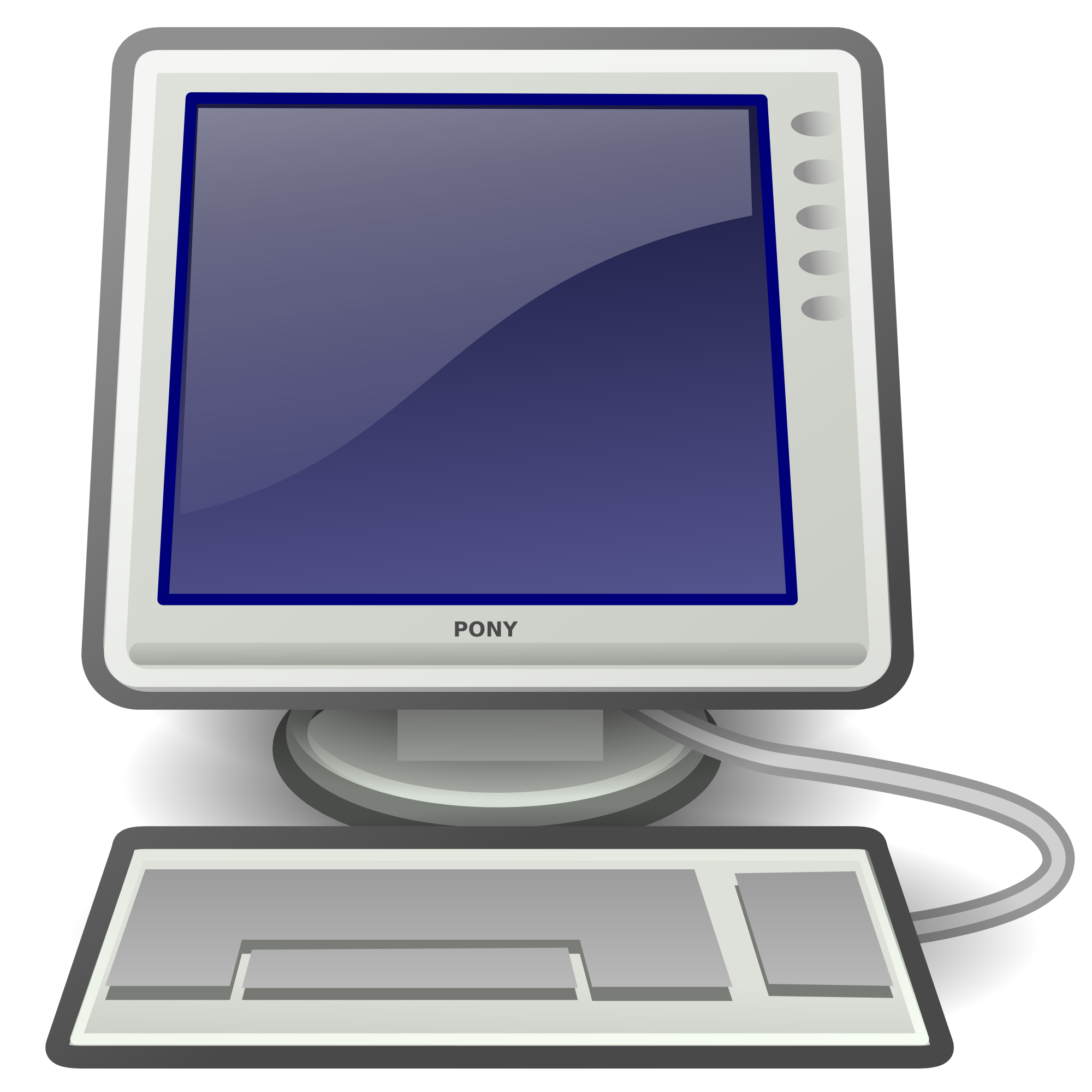 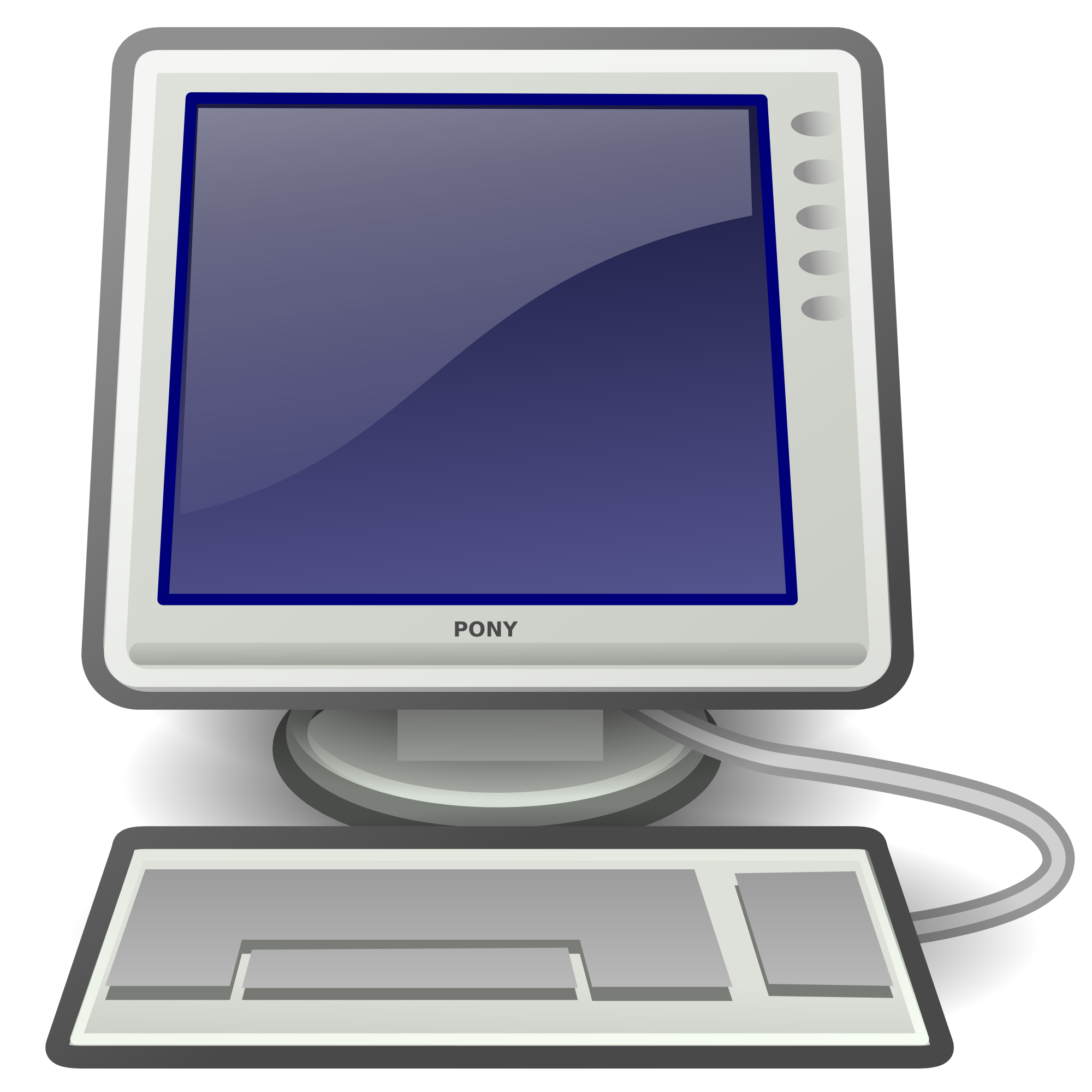 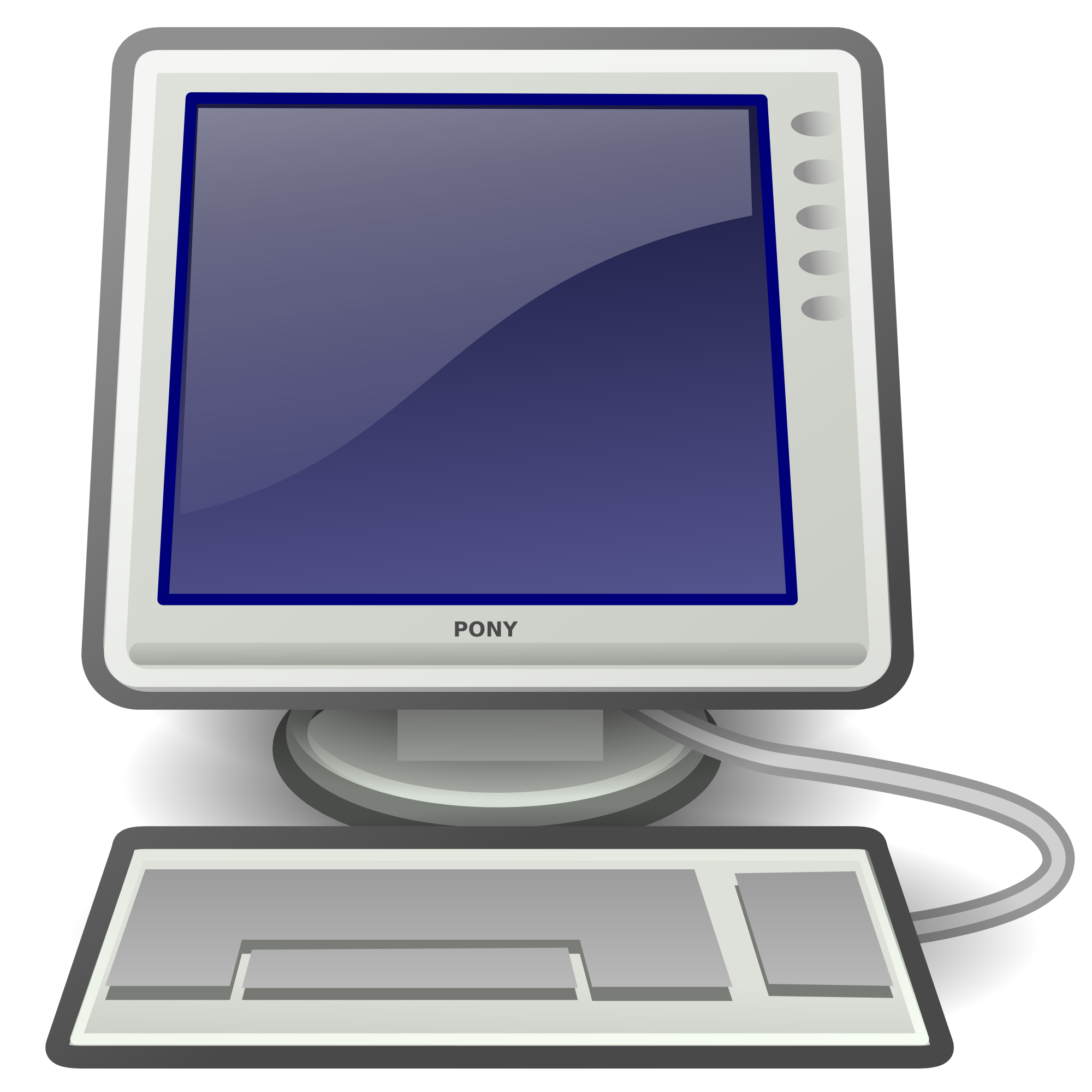 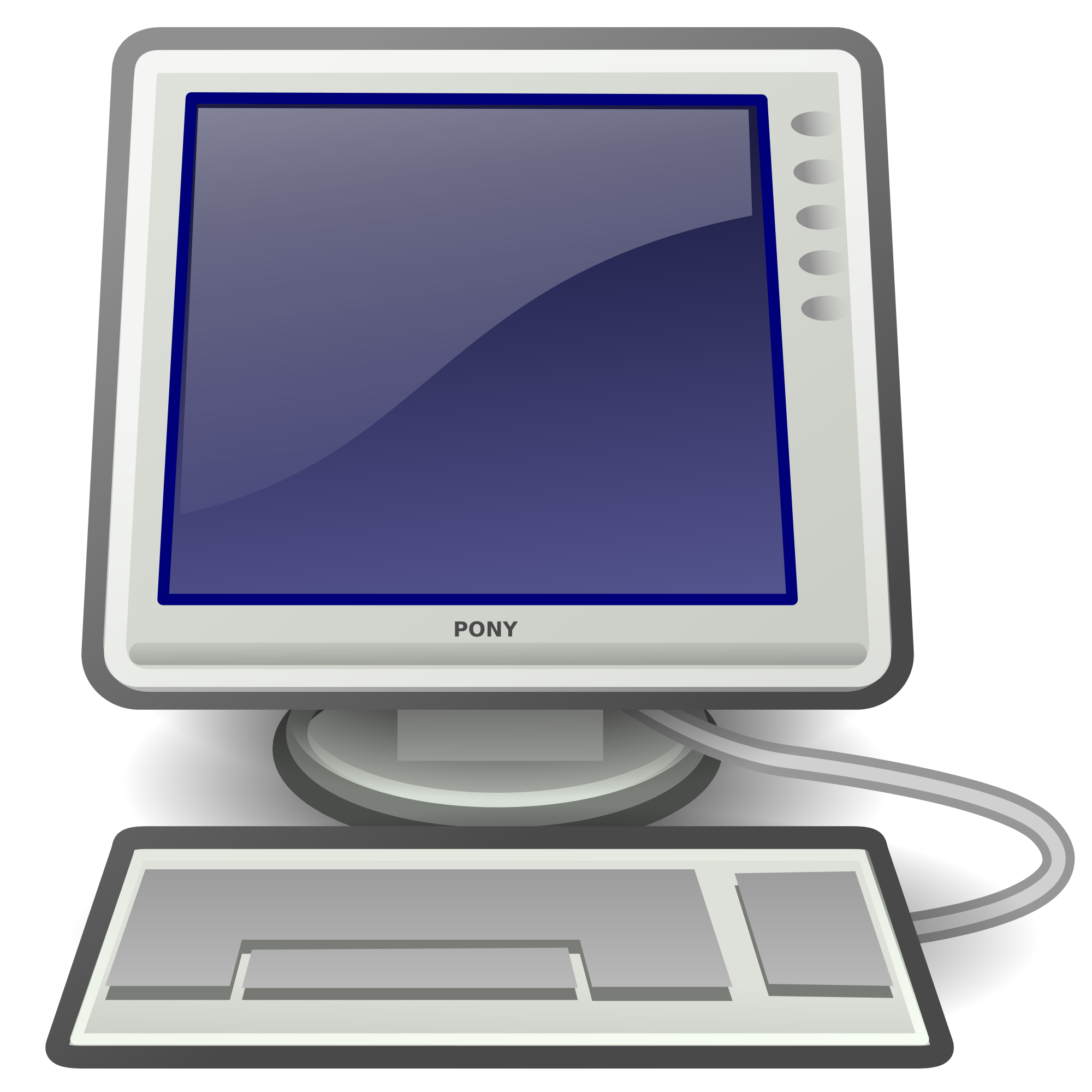 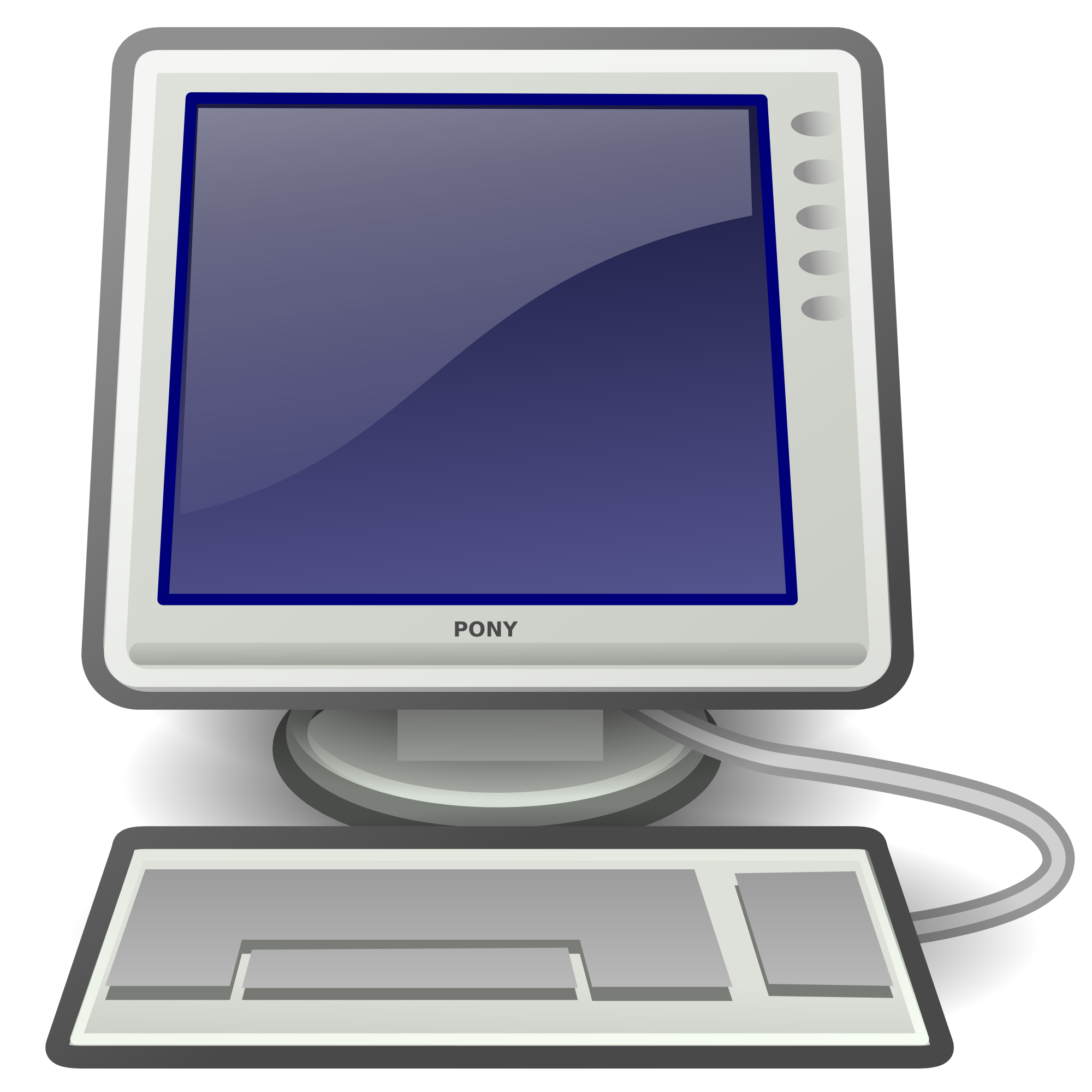 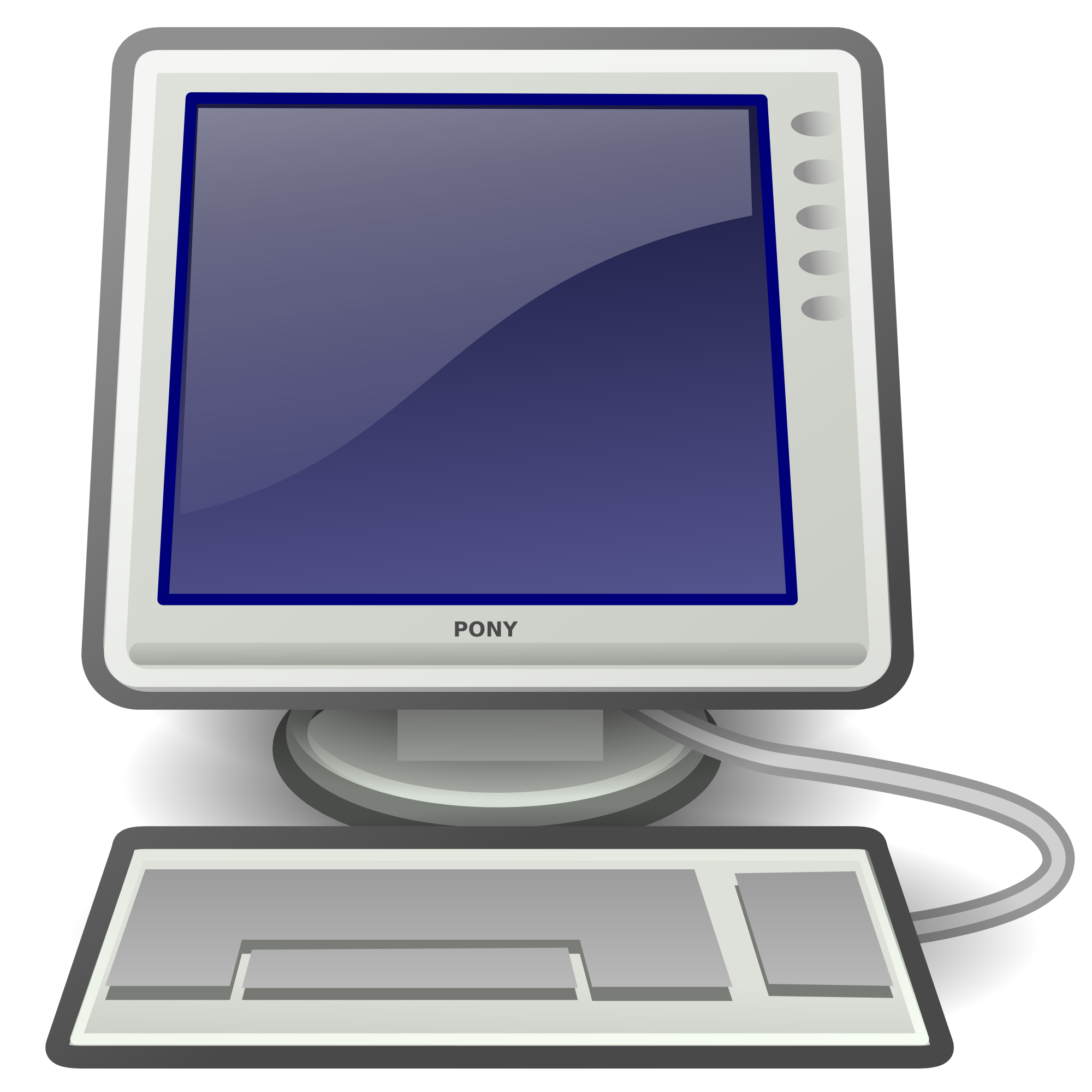 14
TOR Hidden Services
Can be used to create private websites and other apps 
Can only be found using the TOR browser
Content remains within the TOR network – does not use exit nodes
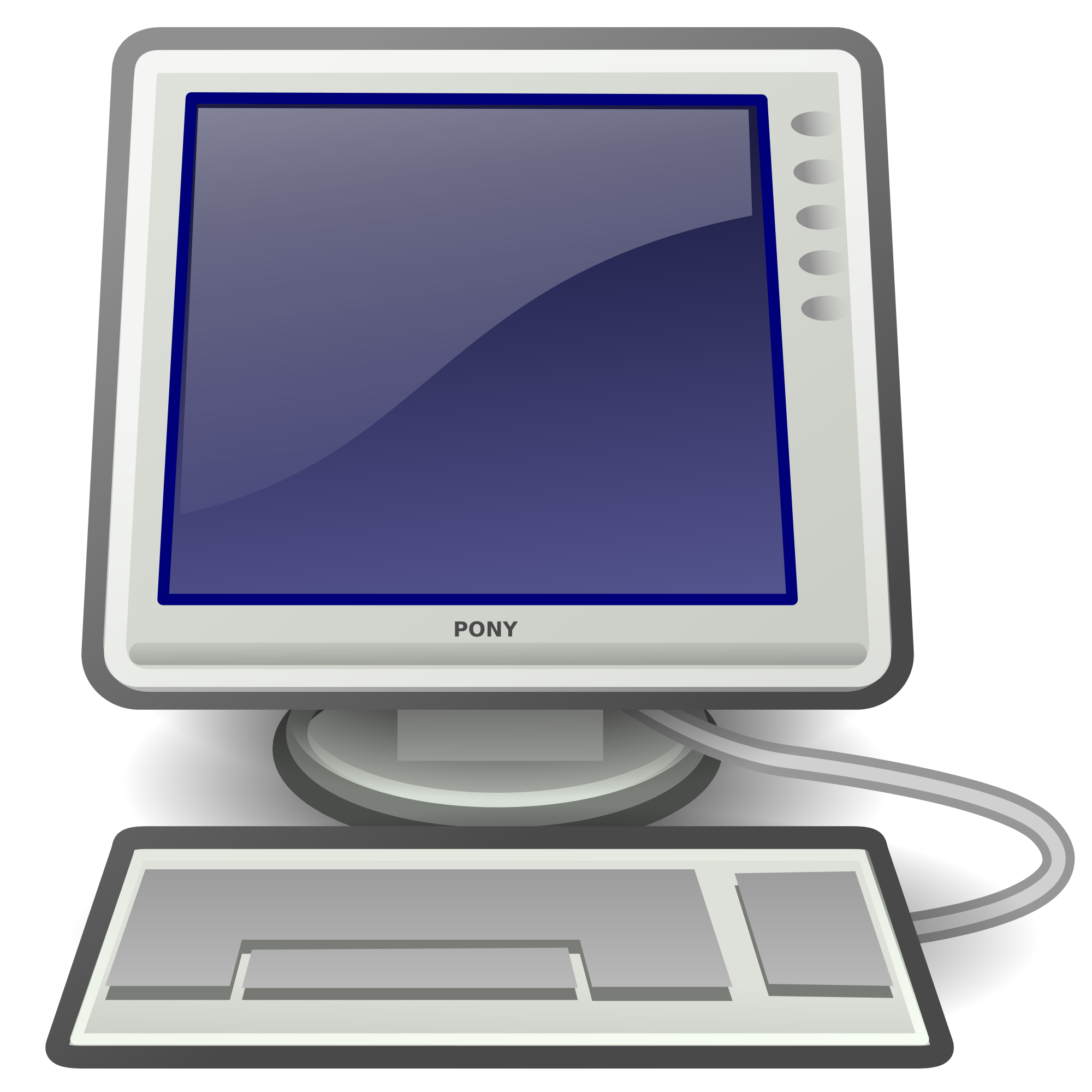 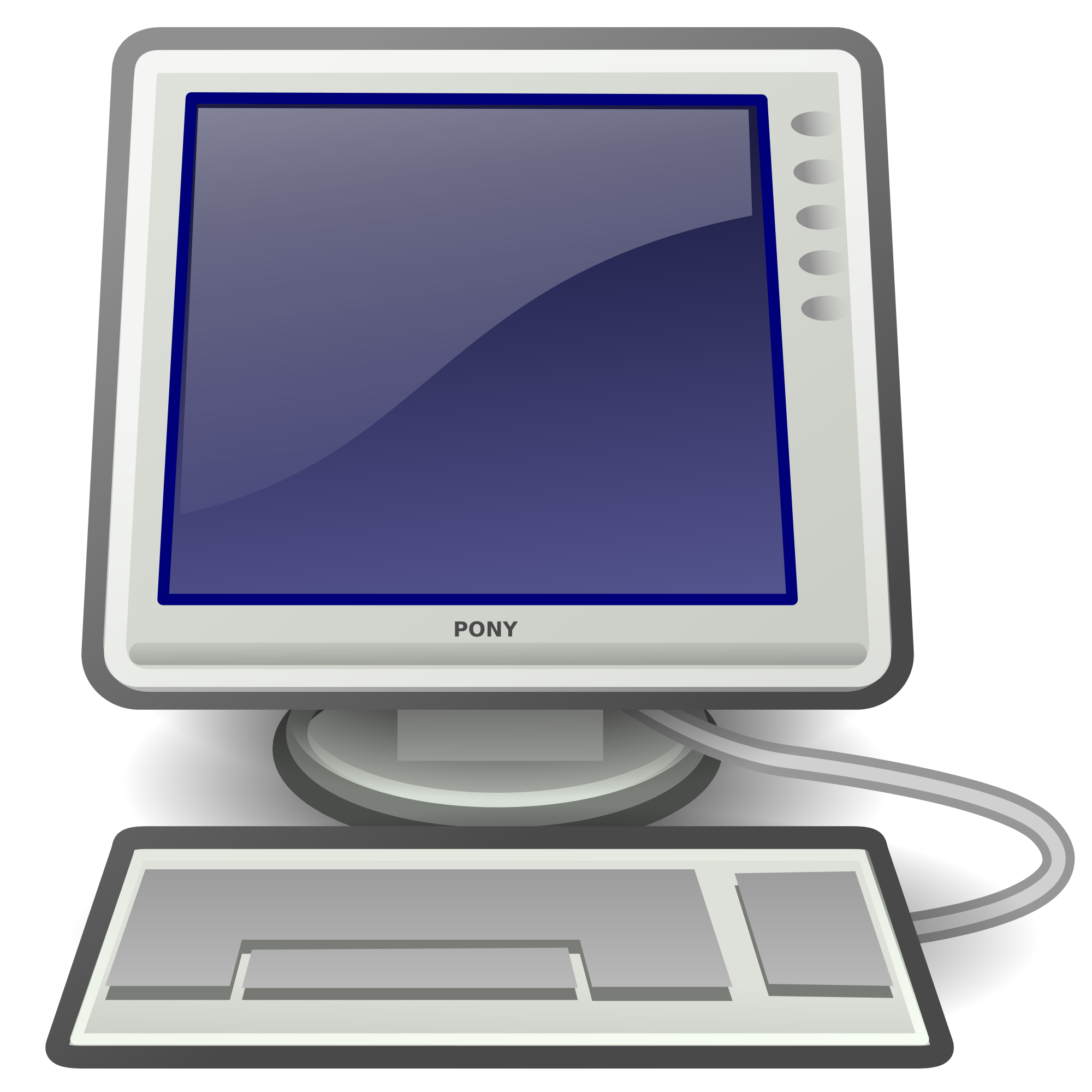 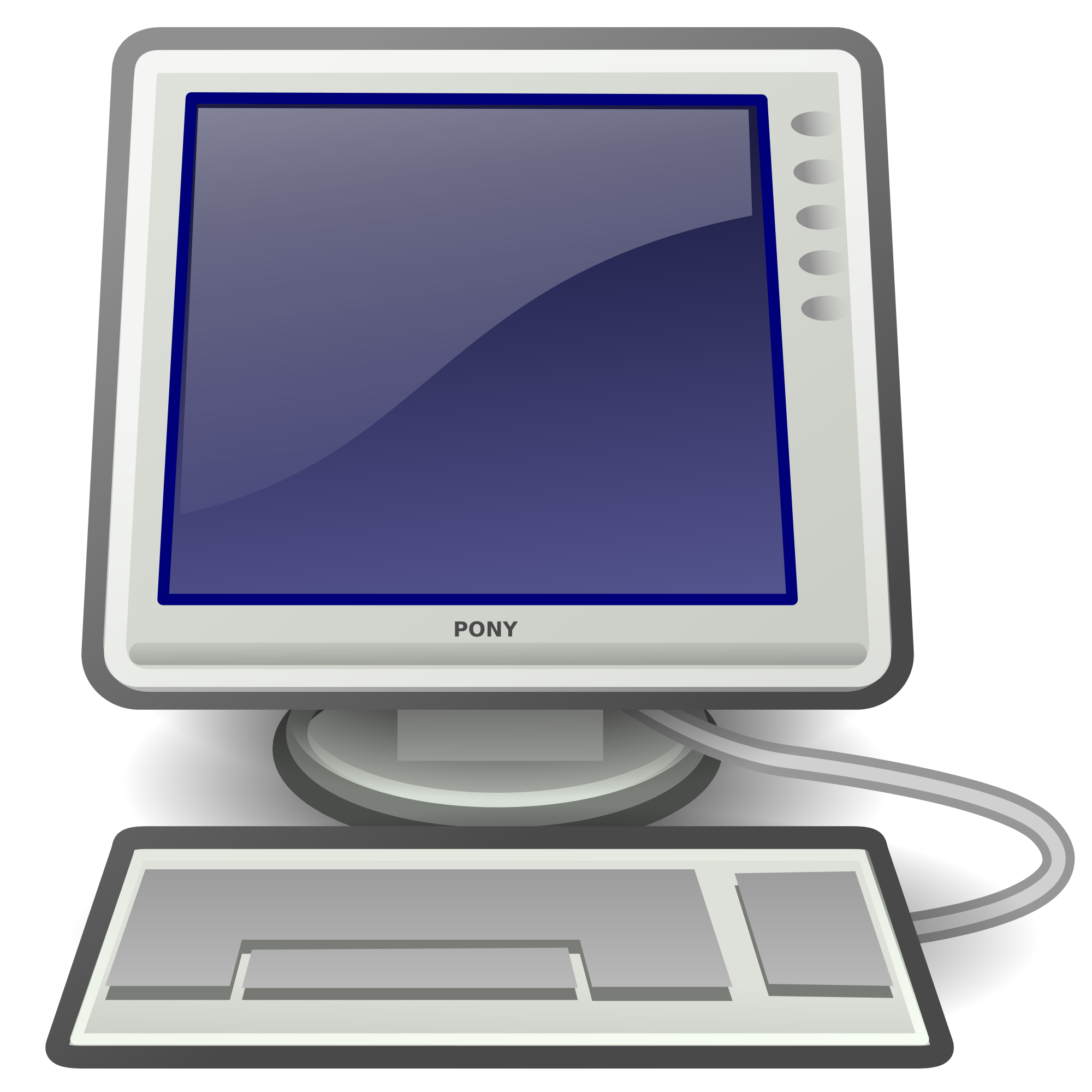 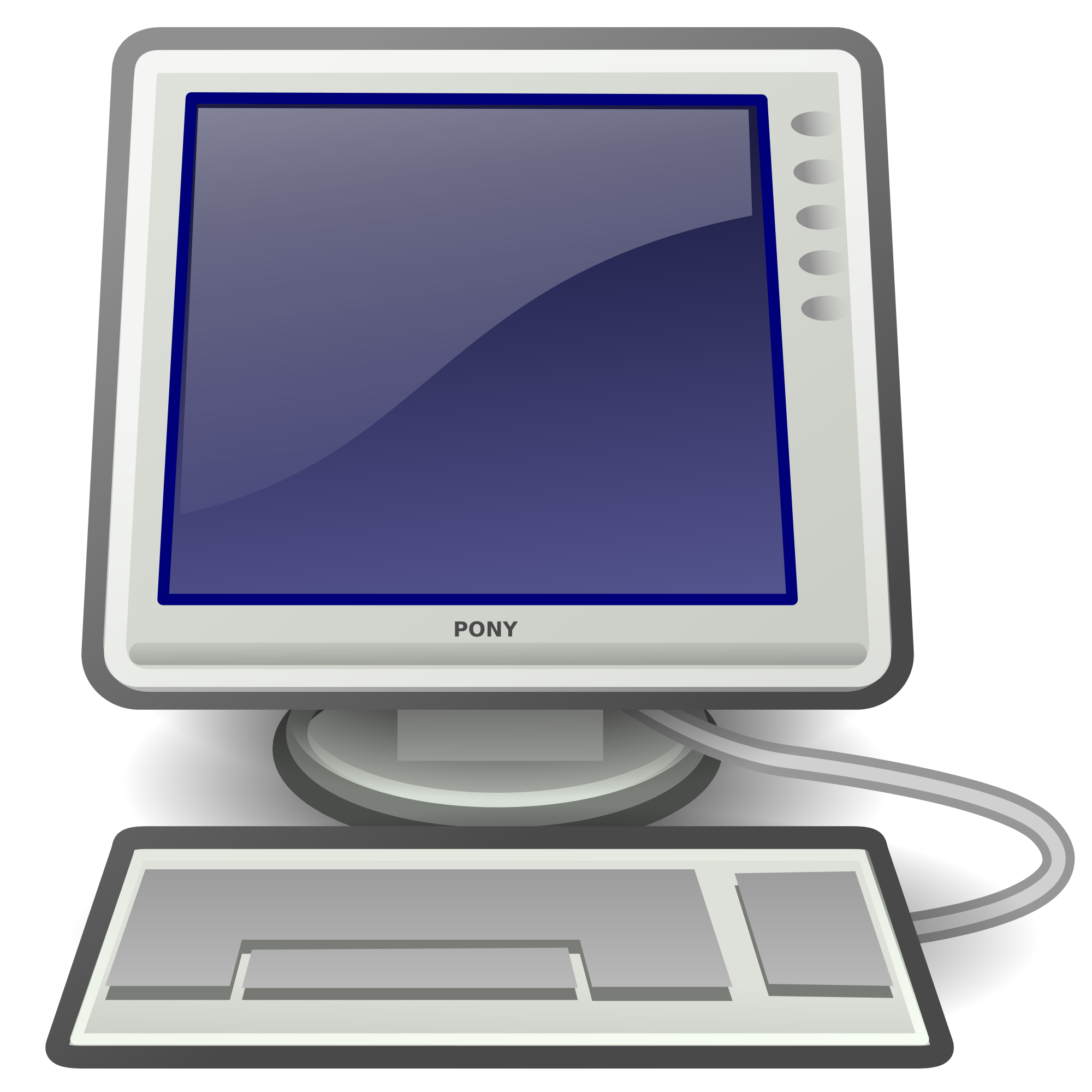 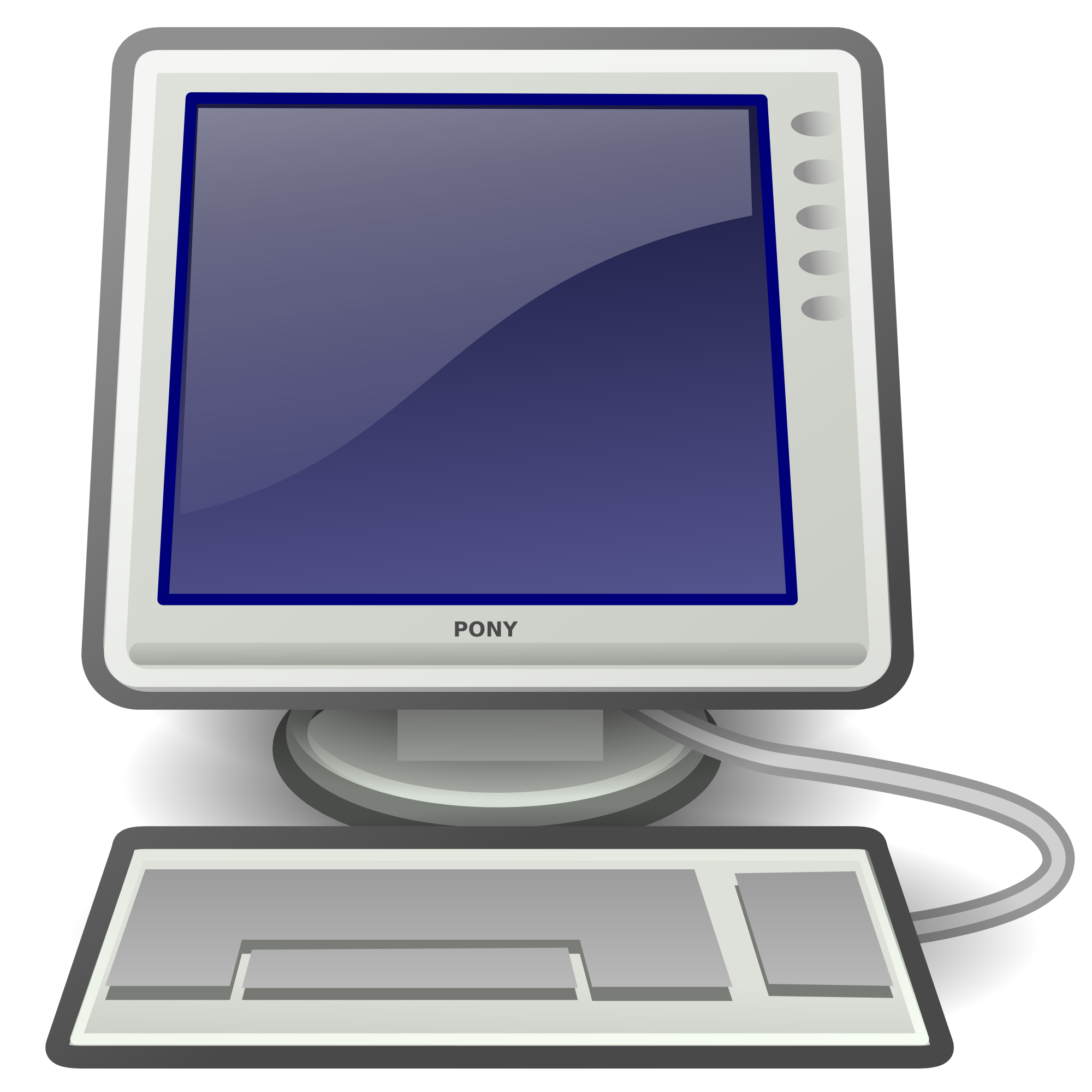 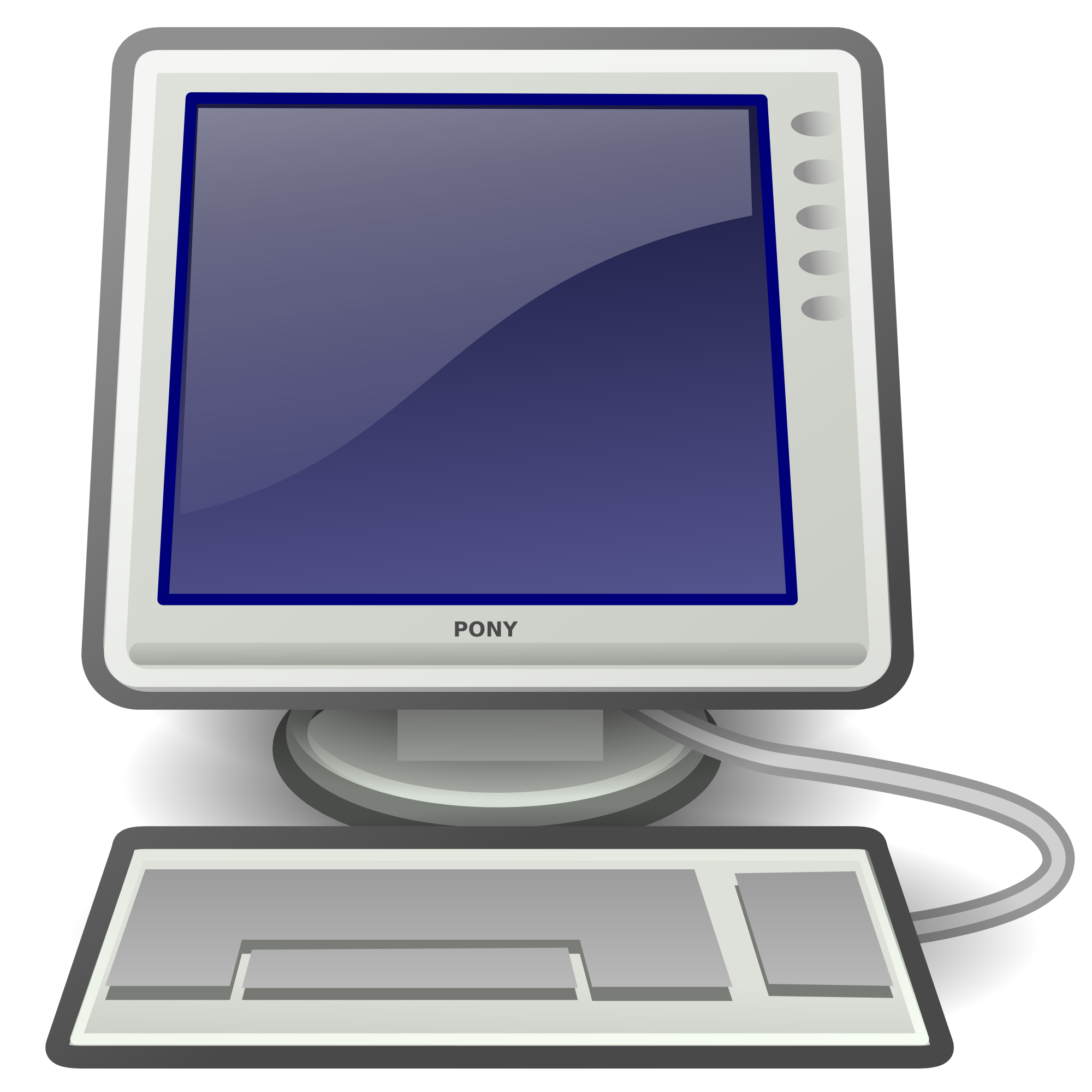 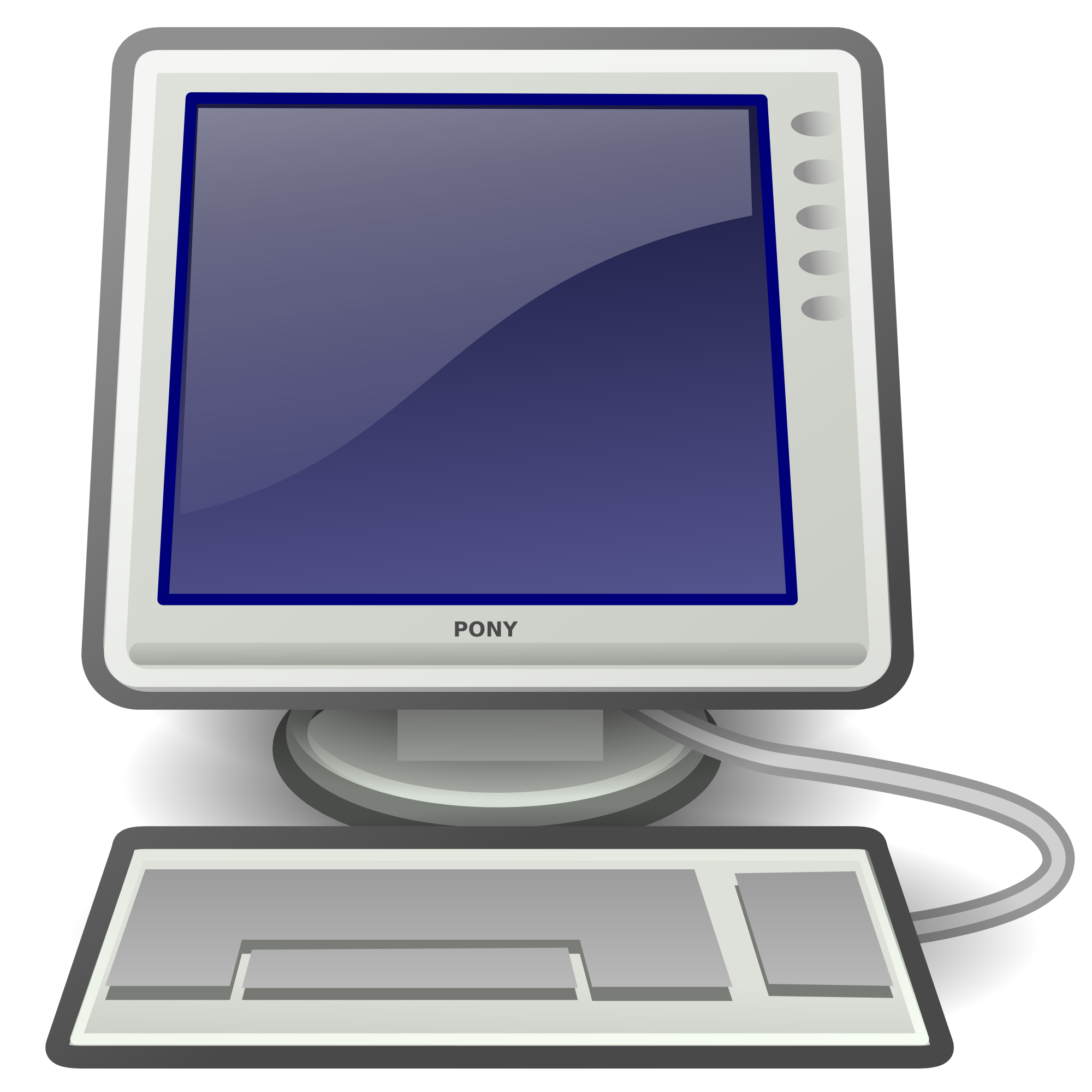 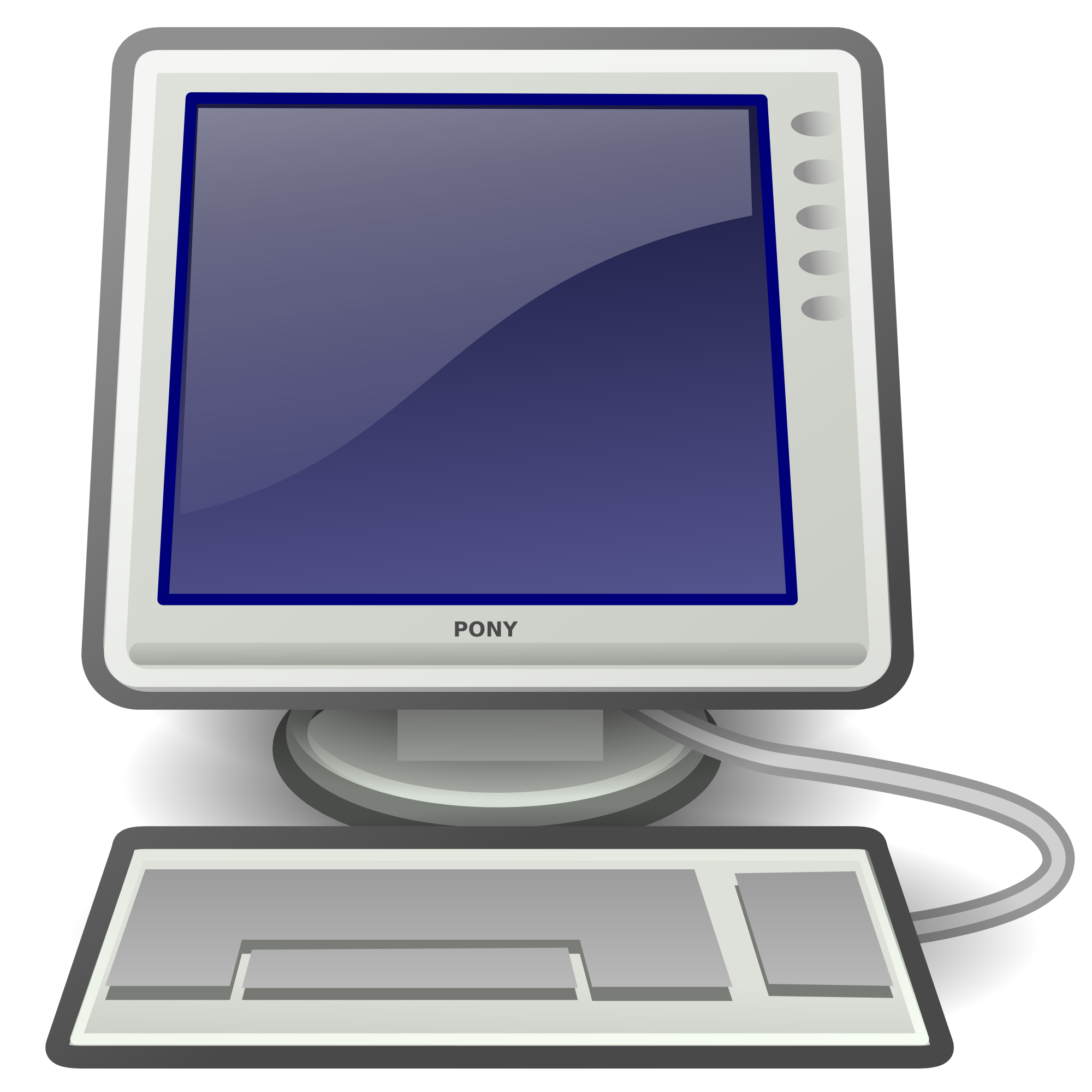 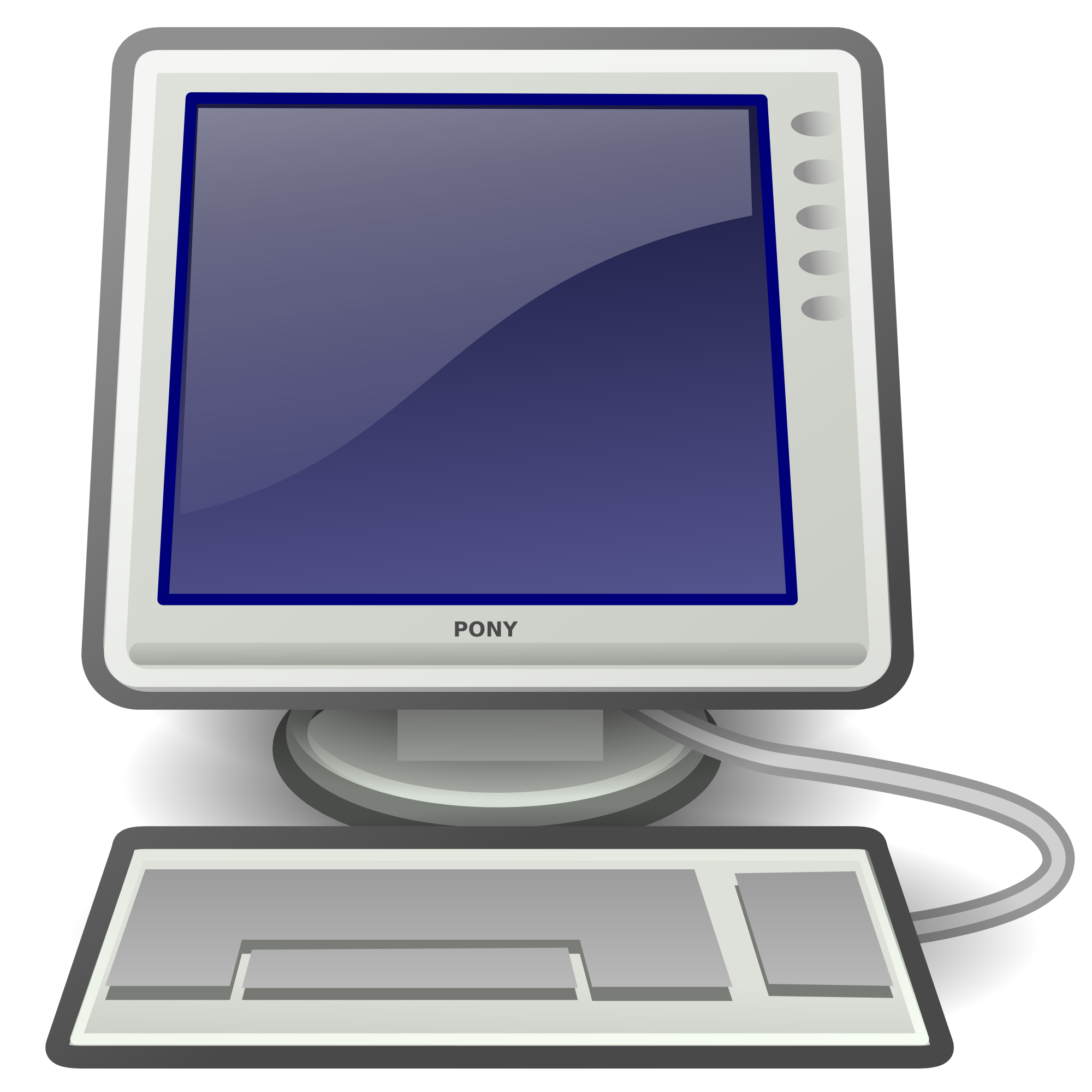 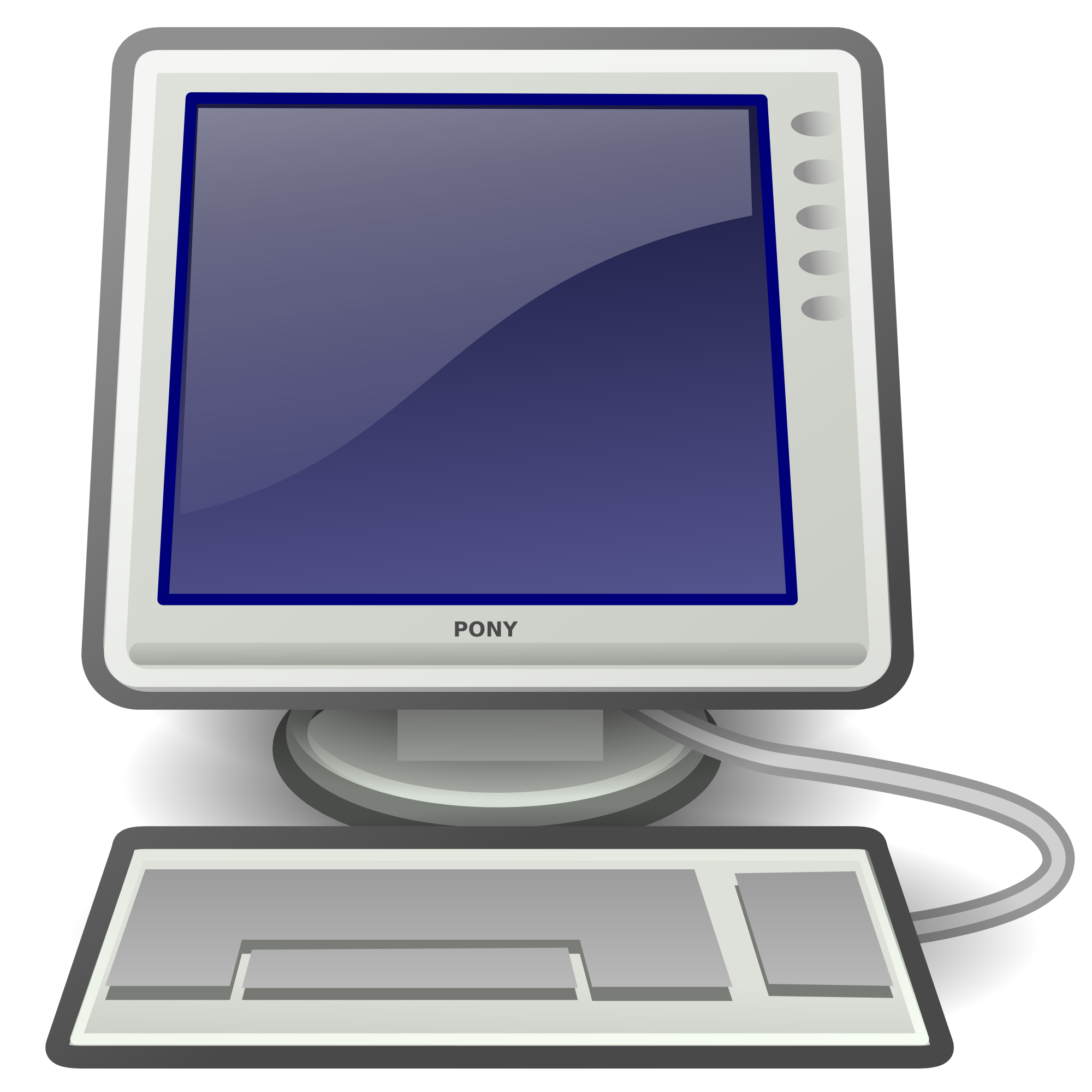 15
TOR Hidden Services
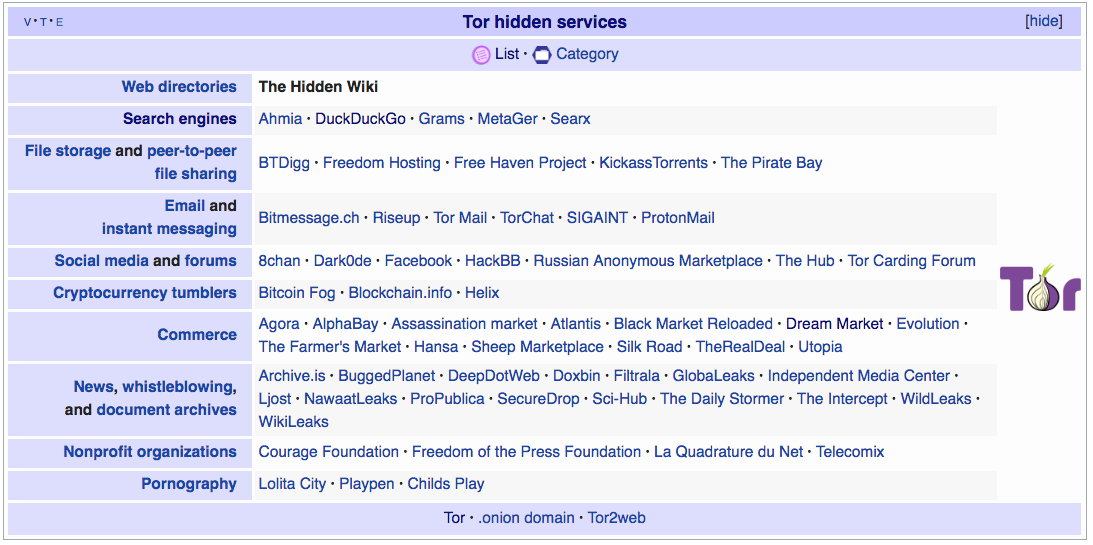 Who would want to use TOR?
Should we all go dark*?*(everyone using TOR and/or private networks)
Current Laws
Current laws are vaguely applicable to the dark web
Hacking is regulated by the Computer Misuse Act (UK) and Computer Fraud and Abuse Act (US), etc
Bans trespassing, unauthorised accessing and damaging computers
The DarkWeb enables hackers (Purchase malware, Collection of ransom from ransomware attacks)
Bars trafficking, unauthorised computer access and computer espionage
19
Silk Road Charges
Money Laundering
Computer hacking
Conspiracy to traffic narcotics
Attempting to kill people
Running a criminal enterprise
Orchestrating a conspiracy to sell fake IDs
Conspiracy to sell hacking tools
What role should the government play in the Dark Web?
What role should the government play in the Dark Web?
Should anonymity on the web be banned?
How should we handle coordinating regulations internationally?
Some content all agree is illegal, some is not
What are the appropriate tactics for government intervention on the Dark Web?
What are the appropriate tactics for government intervention on the Dark Web?
What can we do to deter people from starting nefarious hidden services
Should we make users accountable for their actions?
If the tracked services is one privacy extreme and Dark Web is another, is there a middle ground?